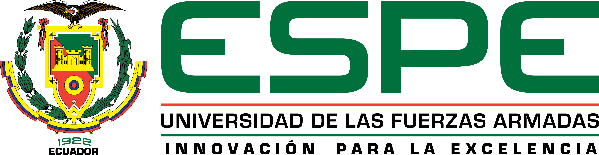 “DISEÑO Y CONSTRUCCIÓN DE UN PROTOTIPO DE UNA 
ESTACIÓN DE MÁQUINA SERIGRÁFICA TEXTIL 
AUTOMATIZADA PARA LA EMPRESA ORTEGA DE LA BARRA”
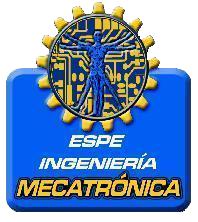 Elaborado por:

Raúl Esteban Córdova Ortega
Abril - 2016
INTRODUCCIÓN
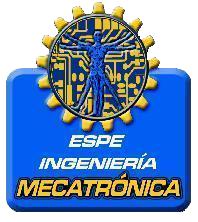 DEFINICIÓN DEL PROBLEMA
Dentro de la empresa Ortega de   la Barra, la gran mayoría de sus máquinas son totalmente manuales, incluyendo su pulpo serigráfico, de donde nace el primer problema de no contar con suficientes máquinas automatizadas en su línea de producción para mejorarla.




Una máquina serigráfica manual requiere de muchos operarios humanos para su funcionamiento, uno por cada brazo del pulpo.






El proceso de impresión serigráfica es muy repetitivo, y necesita de control de inventarios para optimizar los recursos materiales de la empresa.
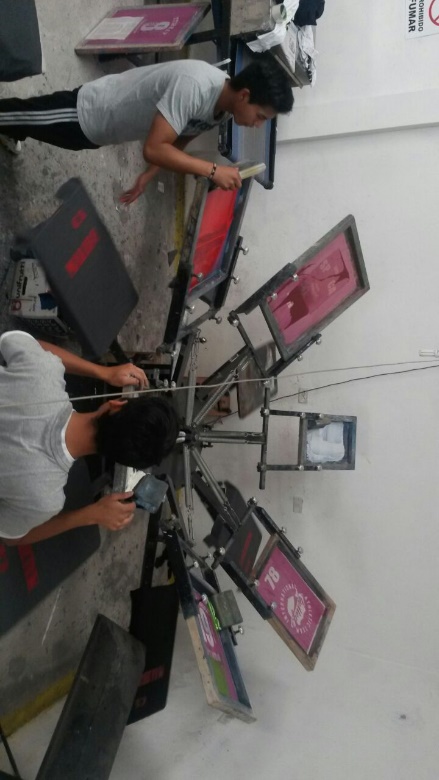 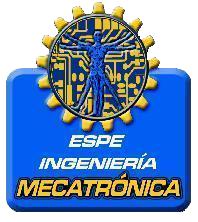 JUSTIFICACIÓN
El operario al contar con una máquina serigráfica automatizada tiene la oportunidad de familiarizarse con la alta tecnología del presente, al sustituir el proceso artesanal por uno más técnico y efectivo.
El presente proyecto tiene la finalidad de entregar a la empresa Ortega de la Barra un mecanismo automatizado para realizar impresiones serigráficas, que se ajusta a las posibilidades tecnológicas actuales y que permite a los ejecutivos controlar de mejor manera su producción.
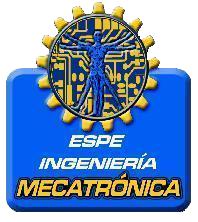 ALCANCE COMPONENTES MECÁNICOS
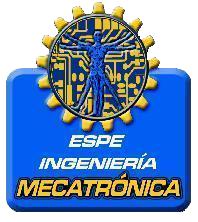 ALCANCE COMPONENTES ÉLECTRICOS - ELECTRÓNICOS
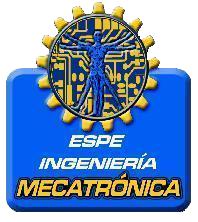 ALCANCECOMPONENTES DEL SISTEMA DE CONTROL
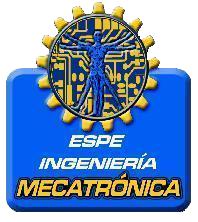 ALCANCESOFTWARS PARA IMPLEMENTACIÓN, ANÁLISIS Y SIMULACIÓN
SOLIDWORKS
PROCESSING
MATLAB VERSIÓN ESTUDIANTIL
PROTEUS (ISIS Y ARES)
AUTOCAD
FLUIDSIM
ARDUINO
FRITZING
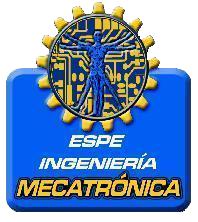 Objetivo General
Diseñar y construir un prototipo de una estación de máquina serigráfica textil automatizada para la empresa Ortega de La Barra.
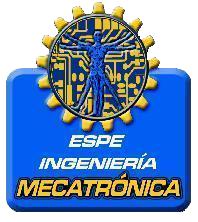 Objetivos Específicos
Diseñar, dimensionar y seleccionar todos los componentes mecánicos, electrónicos y de instrumentación que conformarán el prototipo de estación de máquina serigráfica textil automatizada tipo pulpo con cuatro brazos giratorios, de tal forma que tenga buena resistencia y un desempeño óptimo.
Configurar el control de los tres principales actuadores que constituyen el prototipo con el fin de que trabajen en coordinación y realicen las impresiones de imágenes sobre las camisetas continuamente sin perder la sincronización.
Comprobar que mediante un buen diseño mecatrónico se puede generar un prototipo de estación de máquina serigráfica textil automatizada versátil con la capacidad de cumplir las funciones de cualquier máquina serigráfica textil común con un valor agregado de autonomía y control de producción.
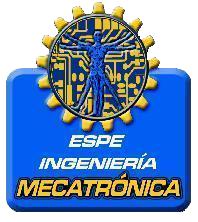 Objetivos Específicos
Utilizar elementos tecnológicos de vanguardia en la elaboración del prototipo de estación de máquina serigráfica textil automatizada, de tal forma los operarios de la empresa Ortega de la Barra se familiaricen y utilicen con facilidad los mismos para la optimización de la producción.
Realizar una interfaz agradable al usuario la cual permita visualizar, controlar y monitorear el proceso de impresión en tiempo real.
Elaborar los  manuales de operación que permitirán un correcto manejo de la máquina por los operarios y administradores.
FUNDAMENTOS TEÓRICOS
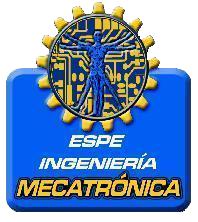 Serigrafía
La serigrafía es un proceso empleado para la reproducción de imágenes coloridas sobre  casi cualquier material, y que consiste en transferir tinta con la ayuda de un racle, a través de una pantalla tensada de un tejido selecto para la aplicación. El bloqueo de las áreas donde no habrá imagen se lo realiza mediante recubrimiento de barniz o emulsión fotosensible, conocido como clisé.
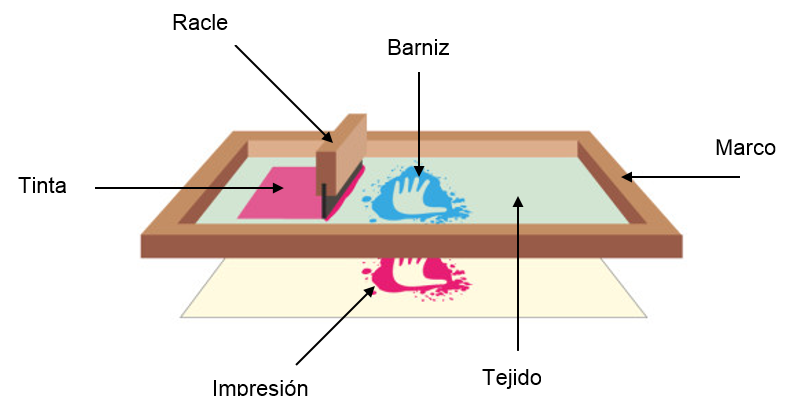 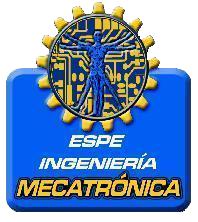 Elemento y Materiales para SerigrafíaEl Marco
El marco serigráfico es el apoyo sobre el cual se tensa una tela o tejido que conjuntamente forman una pantalla. Las funciones y requisitos que debe proporcionar son los siguientes:
Contar con un clisé enérgicamente tensado sobre el marco.
Suministrar estabilidad.
Proporcionar resistencia  a la deformación para no producir alabeo.
Tener gran resistencia a los cambios de temperatura, humedad, químicos, disolventes y detergentes.
Ser liviano.
Construirse de material con propiedades resistentes al desgaste y corrosión para ser reutilizado y tener larga vida útil.
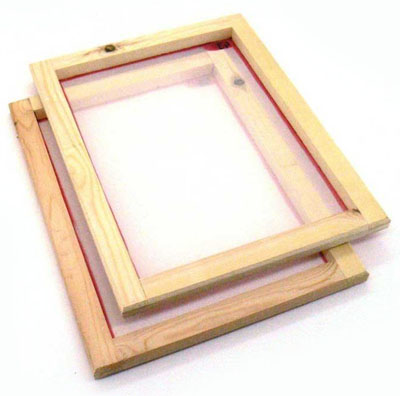 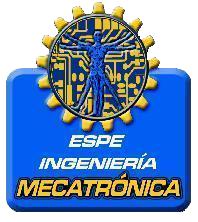 Elemento y Materiales para SerigrafíaFormato de marcos
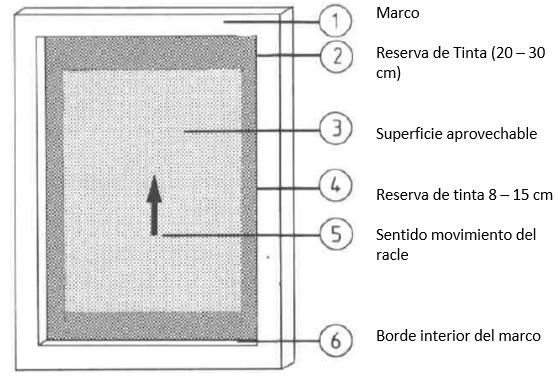 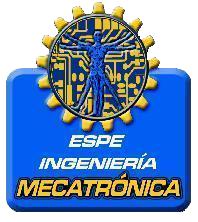 Elemento y Materiales para SerigrafíaEl Tejido
El tejido en una pantalla serigráfica es un material con estructura de tamiz que se tensa en el marco y que sirve de sustentación al clisé. De donde una amplia gama de materiales pueden estirarse sobre un marco para hacer la pantalla. Su selección depende del trabajo que uno quiere hacer y de cuanto se pueda invertir. 
Los tipos de telas que se utilizan para emplear esta función son:
 
Fibras naturales: organdí, seda.
Fibras sintéticas: nylon, poliéster, perlón.
Hilos metálicos: bronce, acero inoxidable.
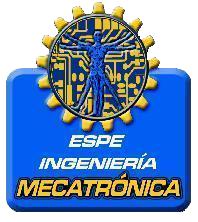 Elemento y Materiales para SerigrafíaEl Tejido
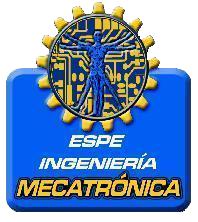 Elemento y Materiales para SerigrafíaEl Racle
La función del racles es de distribuir la tinta uniformemente sobre la cara interior del marco encima del tejido. De modo que rellena los lugares abiertos del clisé con tinta.
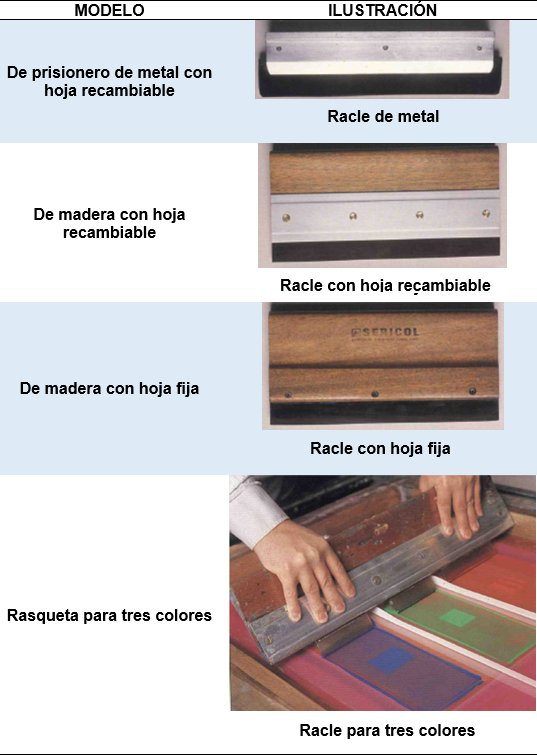 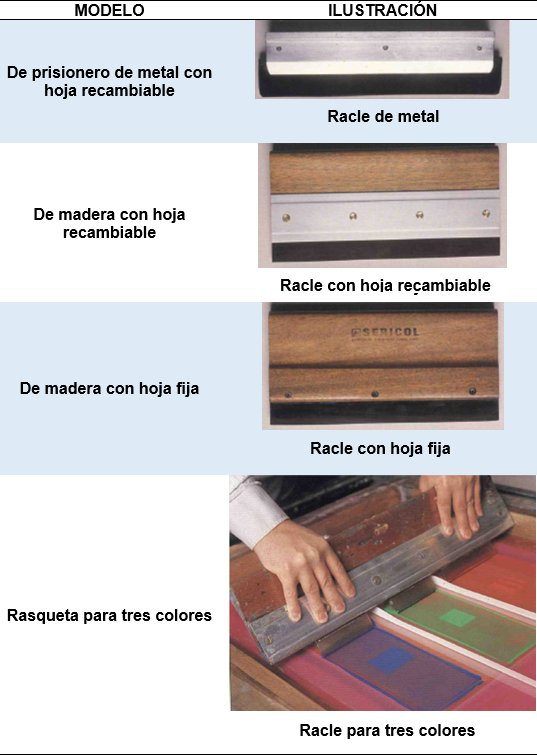 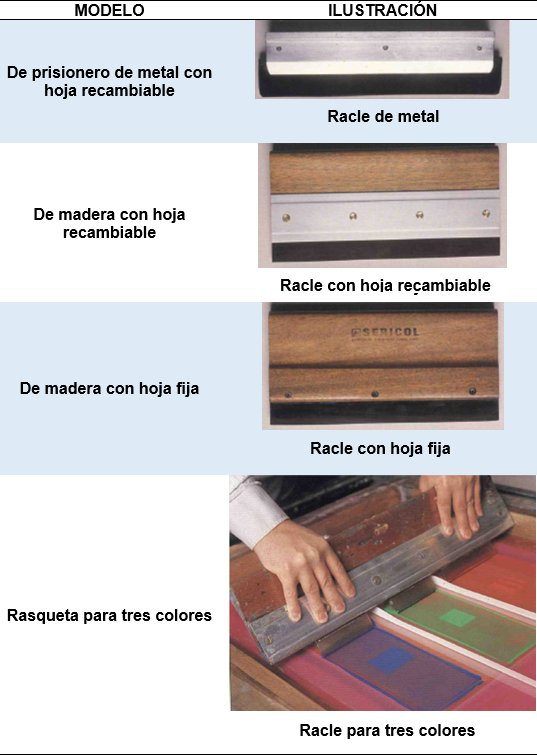 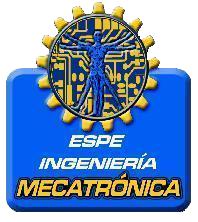 Aplicación de acuerdo a la dureza de la hoja o goma
Hoja Blanda: 55 – 65 Shore
Superficies grandes
Desigualdades superficiales en el soporte
Soportes duros como vidrio, metal, plástico
Tintas más fluidas sobre camisetas
Hoja Dura 75 – 85 Shore
Adecuada en impresiones de grandes formatos 
Líneas finas, impresiones tramadas
Soportes blandos como fieltro, cartón 
Tintas más densas sobre camisetas
Requiere de más presión lo que puede afectar la localización pues deforma el tejido
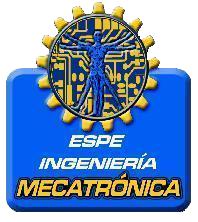 Elemento y Materiales para SerigrafíaLas Tintas
Las tintas para serigrafía son aquellas que cuentan con mayor cantidad de pigmentos, entre ellas tenemos:
Tintas de secado físico 

Los disolventes se evaporan a temperatura ambiente normal, el proceso se acelera con la exposición de aire y calor. Se secan entre 10 y 50 minutos.
      
Con el empleo de máquinas de secado el mismo puede hacerse en segundos, el tiempo de secado de estas tintas es más corto que en las tintas que se secan por oxidación.
 















Tintas de oxidación
 
Son tintas que se secan al tomar el oxígeno del aire, el tiempo de secado puede durar varias horas. Los grupos diferentes de tintas de impresión brillante con aglutinantes sobre bases de aceites secos, pertenecen a este grupo. Una vez seca la capa de pintura es bastante resistente a los disolventes.
 


















Tintas de secado químico
 
Son tintas que se secan al aire o al calor a causa de una reacción química de dos componentes (tinta y endurecedor) que forman un compuesto químico. La película de tinta endurecida es muy resistente en general y resistente a los agentes atmosféricos.
 
Tintas de base acuosa
 
Son para uso textil fundamentalmente, además son diluibles con agua y facilitan la limpieza notablemente.
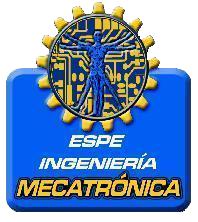 Sustancias auxiliares para tintas
Diluyentes: se utilizan para manejar la consistencia de la tinta, es decir la viscosidad.
Retardadores: retrasan el proceso de secado de las tintas durante el proceso de impresión para evitar que se seque en el tejido de la pantalla.
Detergentes: sirven para limpiar la imagen a imprimir (el clisé) y los instrumentos de trabajo.
Pastas de impresión
Barniz de impresión.
Sustancias secantes
Plastificantes.
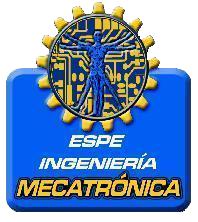 Elemento y Materiales para SerigrafíaEl Clisado
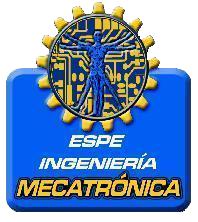 PROCESO DE IMPRESIÓN SERIGRÁFICAVARIABLES
Cuando se trata de lograr un buen resultado de impresión, es primordial prestar una especial atención a los factores que más influyen en la impresión serigráfica textil. 




El recorrido del racle es la variable más influenciable por parte del impresor a través de las variables de velocidad de la máquina y longitud del recorrido.
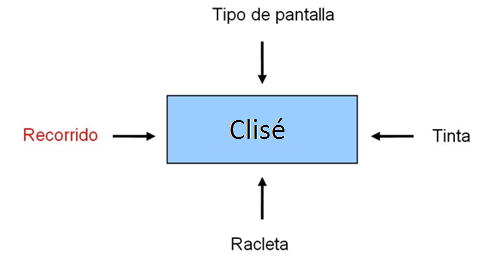 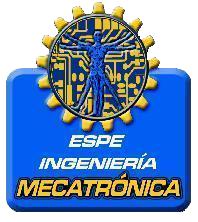 PROCESO DE IMPRESIÓN SERIGRÁFICANIVELACIÓN DE LA TINTA
Mientras más tinta se encuentre en el soporte de impresión, más importante es que la nivelación de la tinta se ajuste de forma óptima a la imagen impresa deseada.
Caso contrario, las posibles disonancias podrán ser detectadas visualmente por el consumidor final y degradar la calidad del producto.
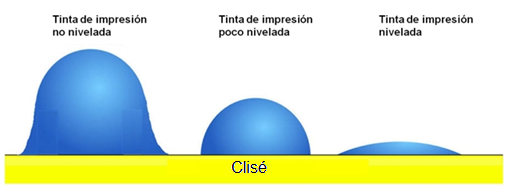 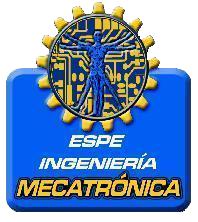 Velocidad de la máquina y recorridodel racle
La velocidad de la máquina y la longitud del recorrido del racle son dos parámetros que están directamente relacionados entre sí y que afectan al mismo tiempo el comportamiento de nivelación de la tinta serigráfica.
Velocidad de máquina variable y recorrido de racle constante
Cuando se trabaja con altas velocidades de máquina, la tinta de impresión apenas tiene tiempo de nivelarse, y por el secado se genera un borde de tinta. Mientras que a baja velocidad de máquina, la tinta dispone de tiempo suficiente para nivelarse y el borde de tinta queda plano cuando se seca.
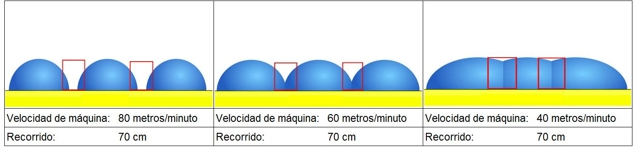 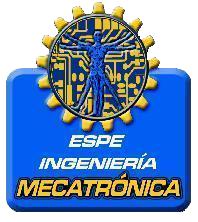 Velocidad de la máquina y recorrido delracle
Velocidad de máquina constante y recorrido de racle variable
Con un recorrido de racle corto, la tinta apenas tiene tiempo de nivelarse por el secado que se genera en el borde de tinta. Sin embargo, con un recorrido de banda largo, la tinta tiene tiempo suficiente para nivelarse y el borde de tinta es plano durante el secado.
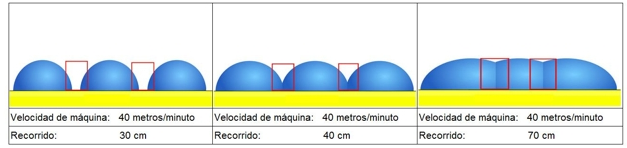 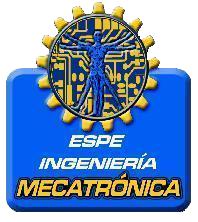 PROCESO DE IMPRESIÓN SERIGRÁFICAEJECUCIÓN
Inundación: Se extiende la tinta, antes del proceso de impresión y sin ejercer presión sobre toda la pantalla, la tinta debe cubrir con un espesor uniforme en los lugares abiertos del clisé, el ángulo de ataque suele no ser muy importante.
Impresión: Se coloca el racle detrás de la tinta, se atrae hacia sí sobre la pantalla con un esfuerzo de compresión uniforme, el ángulo de ataque es de 75° o más.
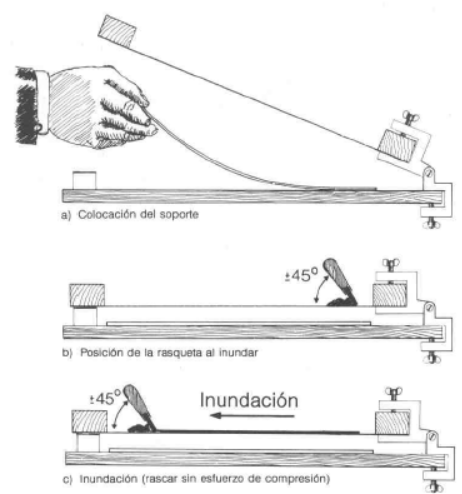 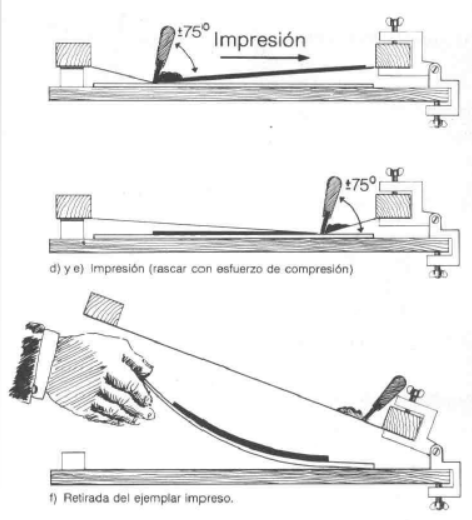 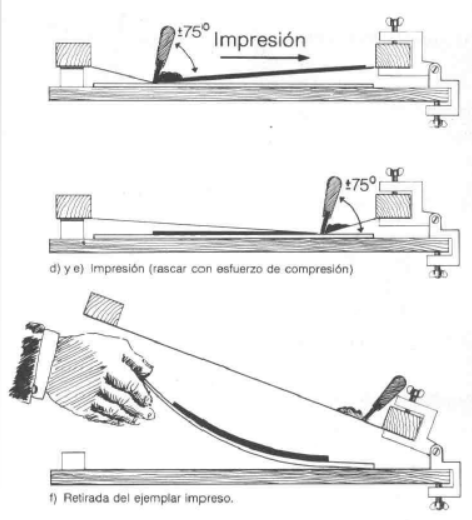 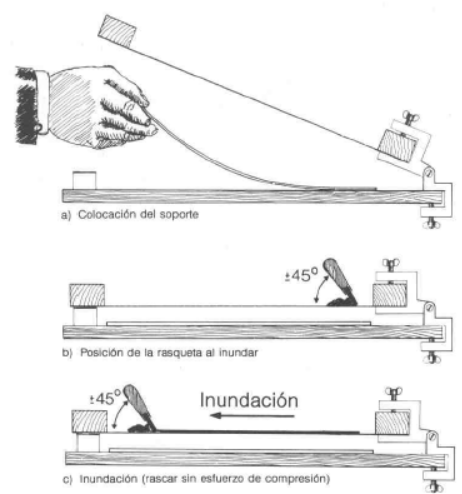 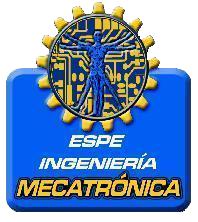 PROCESO DE IMPRESIÓN SERIGRÁFICADEFECTOS DE IMPRESIÓN
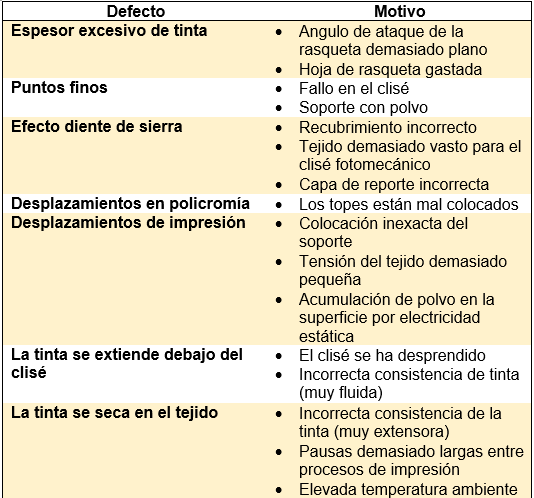 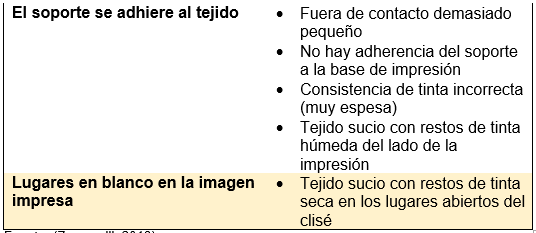 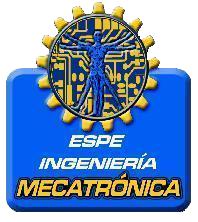 Dispositivos de ImpresiónMecánicos
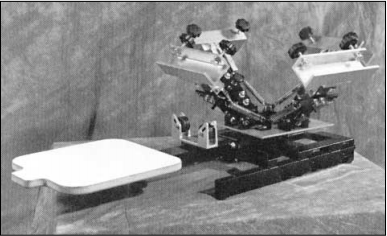 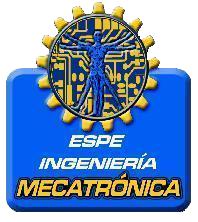 Dispositivos de ImpresiónAutomáticos
Detalles:
Carrusel
Giro horario y anti horario.
Centro de control
El programa de cuenta regresiva indica cuando el seteo del operador se ha alcanzado.
Panel de control con pantalla táctil con etiquetado basado en iconos donde se puede visualizar información y comandos en varios idiomas.
Configuración de inicio de impresión /  acabado de impresión independiente, activa y detiene automáticamente los cabezales al inicio y al final de carreras de serigrafía.
Mantenimiento Minder System ™ alerta a los operadores cuando el mantenimiento programado se debe realizar.
Múltiple capacidad de estilo de impresión (1-9).
Autodiagnóstico.
Proporciona control de la funcionalidad multi-impresión.
Real- time de los datos de producción.
DISEÑO MECÁNICO
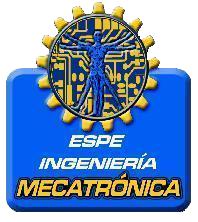 ESQUEMA DE LA MÁQUINA SERIGRÁFICA AUTOMATIZADA
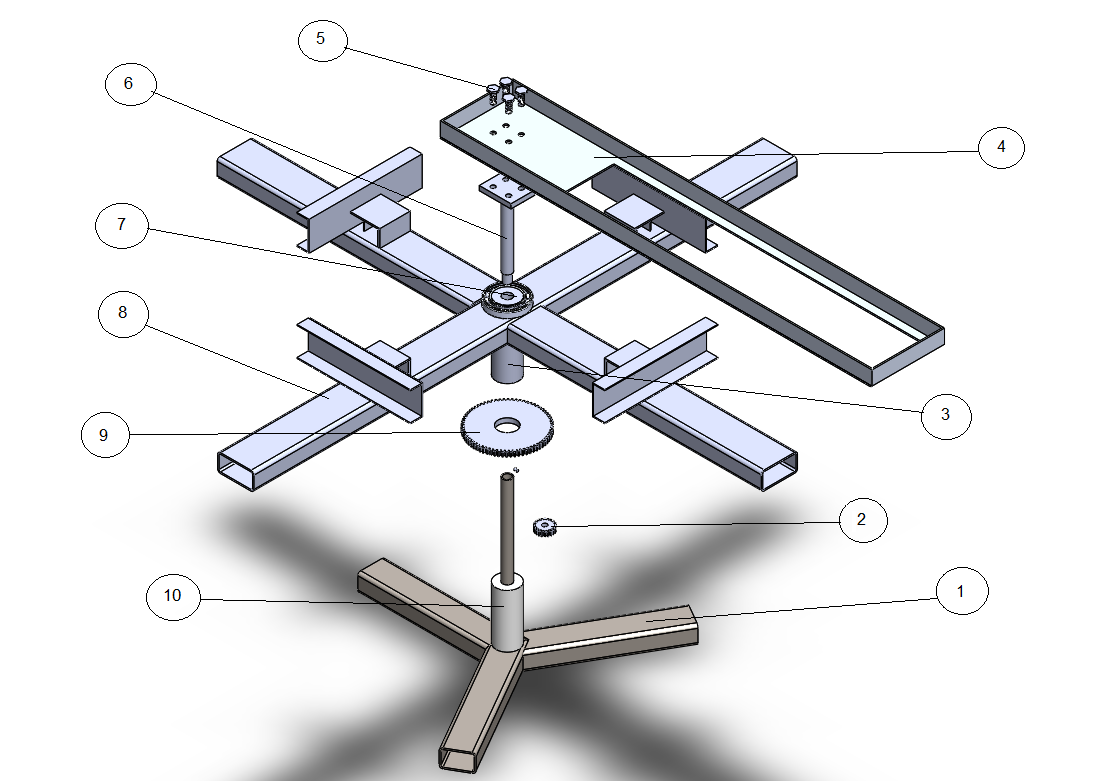 Base triangular.
Piñón.
Eje del Engrane.
Brazo de Impresión.
Pernos de Sujeción Brazo de Impresión – Soporte.
Soporte del Brazo de Impresión.
Rodamiento.
Brazos giratorios.
Engrane
 Base Cilíndrica.
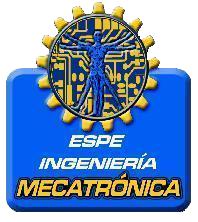 ANÁLISIS DE CARGAS ESTÁTICAS
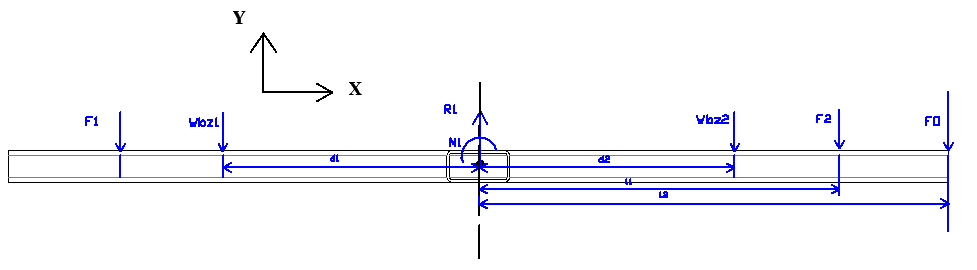 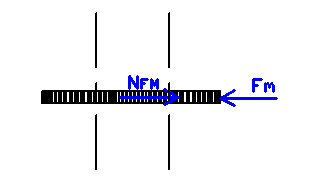 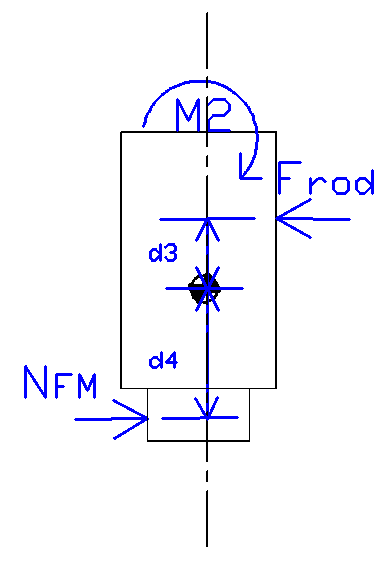 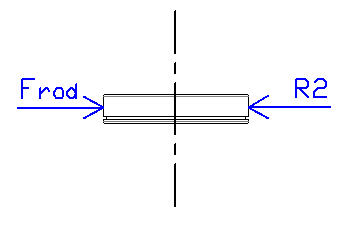 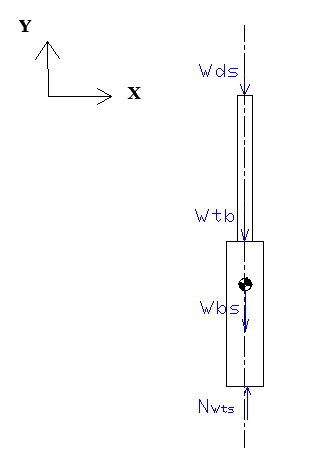 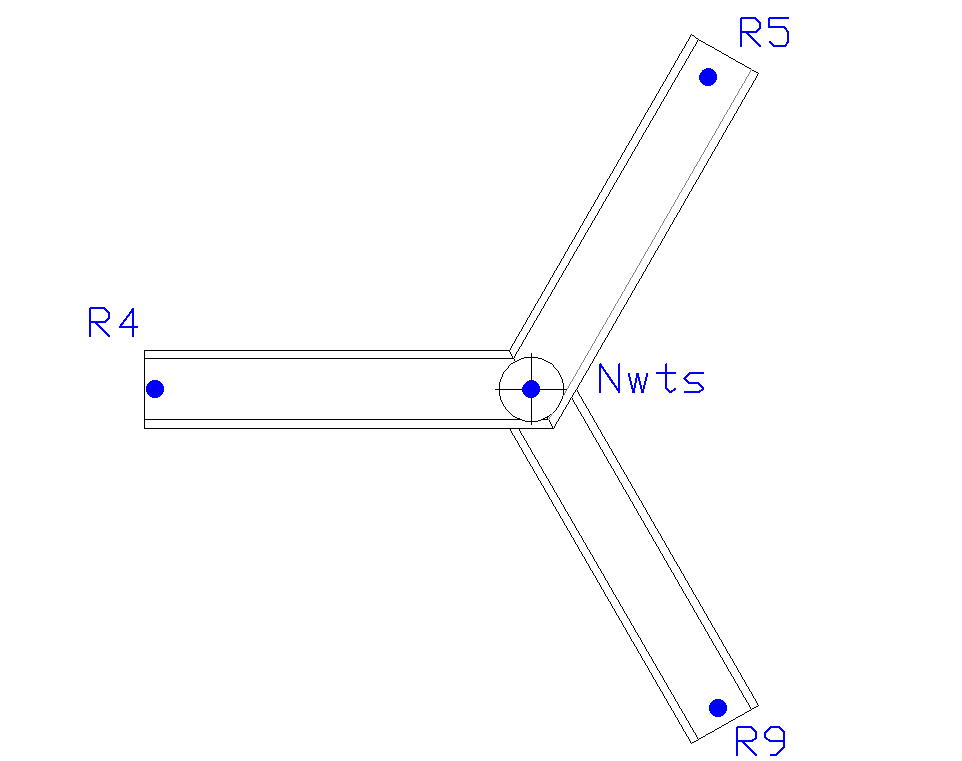 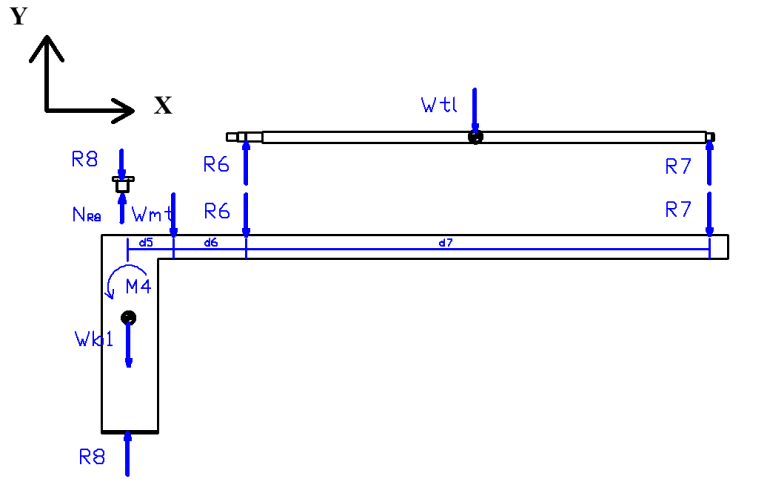 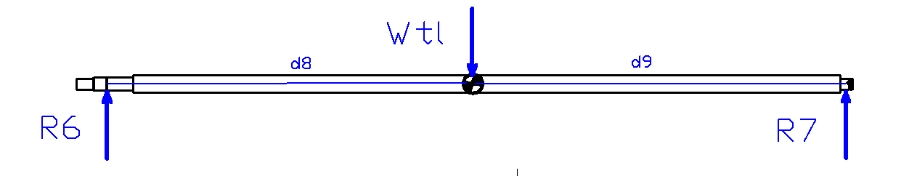 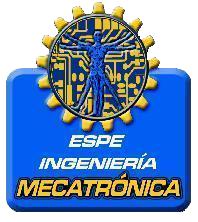 Resultados de las fuerzas, momentos y reaccionesResuelto mediante Software de Ingeniería
DISEÑO DEL MECANISMO DE TRANSMISIÓN DE POTENCIA MOTOR – ENGRANE
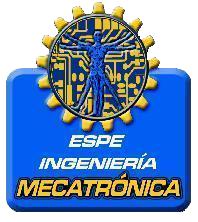 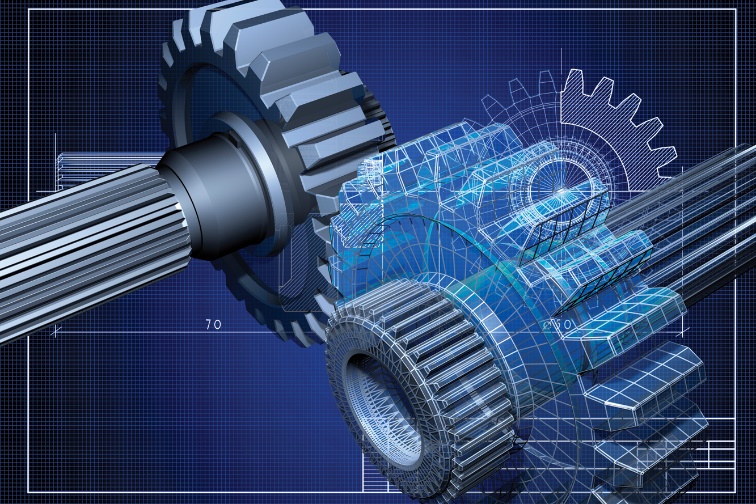 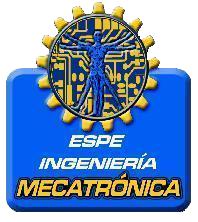 DISEÑO DEL SISTEMA DE REDUCCION PIÑÓN - ENGRANE
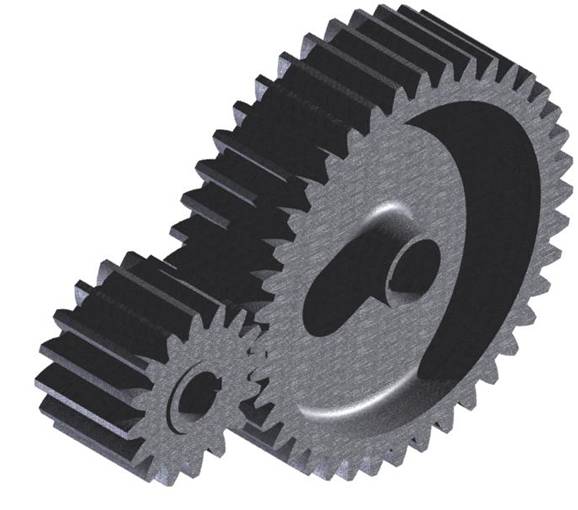 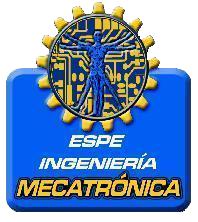 Parámetros del piñón y engrane
Piñón				            Engrane
Dp es el diámetro de paso, m el módulo, F el ancho de cara y Z el número de dientes.
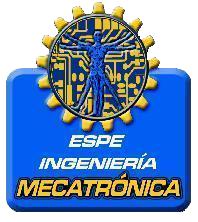 Cálculo del esfuerzo último de tensión del engranaje
Factor geométrico de resistencia a flexión J:
En base a la siguiente tabla de valores del Factor de forma de Lewis de la AGMA se tiene que para un piñón de 48 dientes J es igual a 0.405 (por interpolación), y para un engrane de 112 dientes, J es igual a 0.447 (por interpolación).
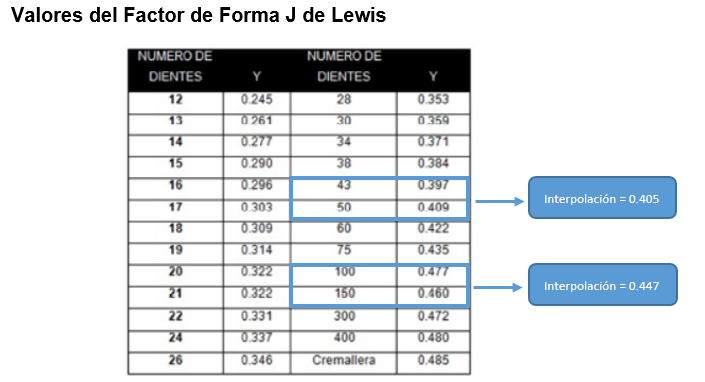 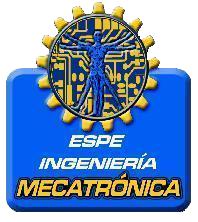 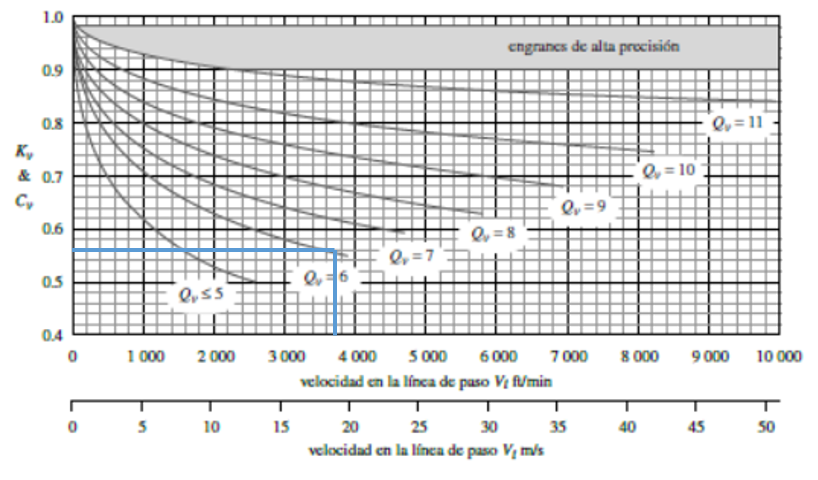 Kv es igual a 0.55, utilizando Vt y Qv
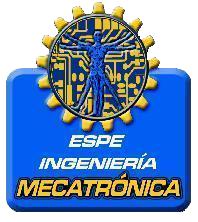 Factor de distribución de carga Km:
Un modo aproximado, para tomar en cuenta la menor distribución uniforme de la carga, consiste en aplicar el factor Km para incrementar los esfuerzos de los mayores anchos de cara del engrane.
De acuerdo a la tabla, el valor de Km es de 1.6 para un ancho de cara menor a los 50 [mm]
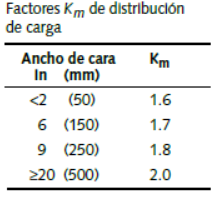 Factor de aplicación Ka:
De acuerdo a Norton (2011) “Si la maquina impulsora o la impulsada tienen torques o fuerzas que varían con el tiempo, éstos incrementaran la carga sostenida por el diente del engrane por encima de los valores medios.”(Diseño de máquinas, p.577).
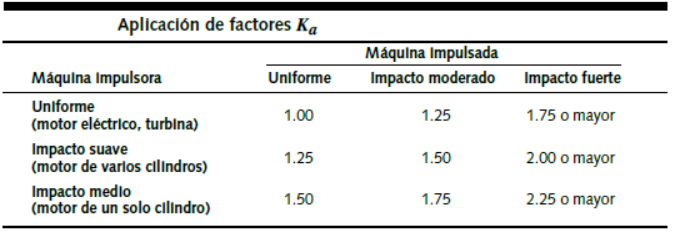 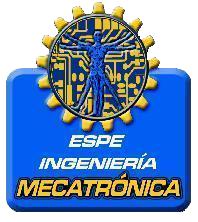 Fuerza tangencial que se genera en el engrane debido al torque.
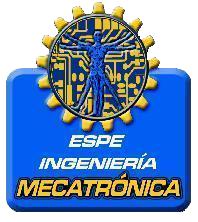 Cálculo del esfuerzo de contacto del engranaje
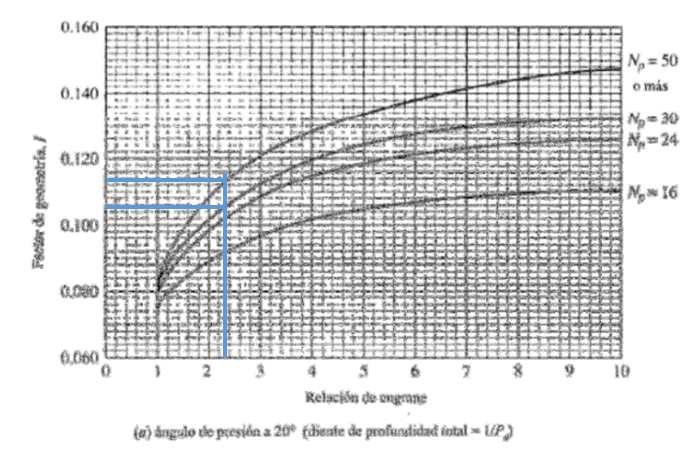 Coeficiente elástico Cp:
El coeficiente elástico toma en consideración diferencias en el material del diente y se lo obtiene a partir del estándar 2001-B88 de la AGMA.
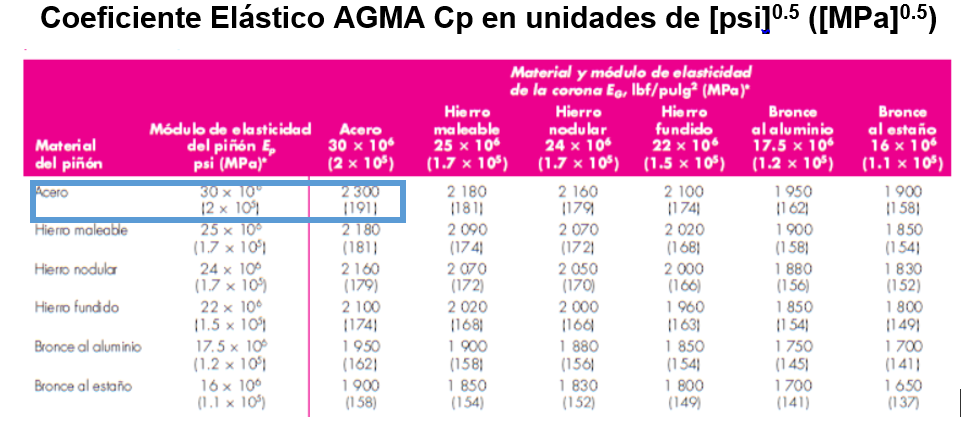 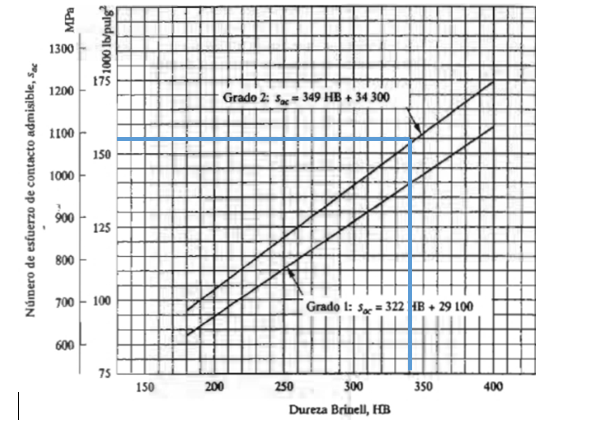 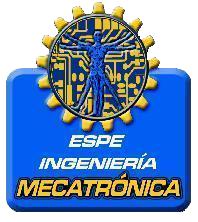 DISEÑO DE LOS BRAZOS GIRATORIOS
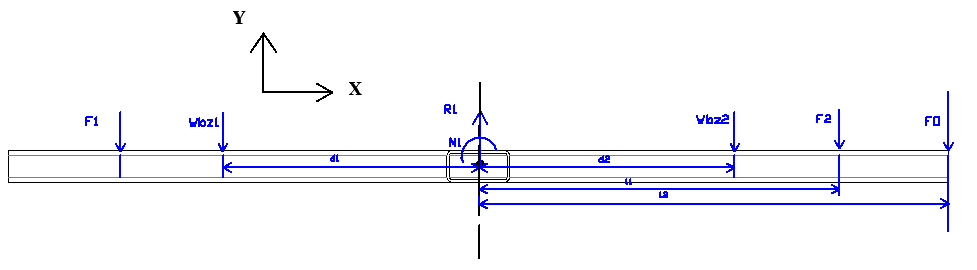 DISEÑO CAD
DIAGRAMA DE CUERPO LIBRE
%Programa para el cálculo del momento máximo en los brazos giratorios
%Ingreso de datos
L=1.2; %Longitud de los dos brazos [m]
Fmr= 9.8*2; %Peso Marco con Soporte Incluido (N)
Wb= 9.8*5; %Peso de los cuatro brazos rotatorios (N)
Fo= 1000; %Fuerza ocasional producida por un operario (N)
R=2*(Fmr+Wb)+Fo;%Reacción Total
 
l2=0.6; %Distancia del centro de gravedad a Fo (m)
l1=0.4; %Distancia del centro de gravedad a F2 (m)
d2=0.3;%Distancia del centro de gravedad a Wbz2 (m)
 i=1;
 M1(1:1200)=0;
V1(1:1200)=0;
x=(0.001:L/1200:L);
for (d=0:0.001:1.2)
if(d<=0.2)
M1(i)=0;
V1(i)=-Fmr;
    i=i+1;
    end
    if(d>0.2)&&(d<=l1)
    M1(i)=-(Fmr+Wb)*d;
    V1(i)=-(Fmr+Wb);
    i=i+1;
    end
    if (d>l1)&&(d<=l2)
    M1(i)=-(R-(Fmr+Wb))*d;
    V1(i)=R-(Fmr+Wb);
    i=i+1;
    end
    if (d>l2)&&(d<=(l2+d2))
    M1(i)=-(R-(2*Wb+Fmr))*(2*l2-d);
    V1(i)=R-(2*Wb+Fmr);
    i=i+1;
    end
    if (d>(l2+d2))&&(d<=(l2+l1))
    M1(i)=-(R-(2*Wb+2*Fmr))*(2*l2-d);
    V1(i)=R-(2*Wb+2*Fmr);
    i=i+1;
    end
    if (d>(2*l2))
    M1(i)=0;
    V1(i)=0;
    i=i+1;
    end
    end
    figure(1);plot(x,V1);
    xlabel('X[m]');
    ylabel('V[N]');
    title('Fuerzas Cortantes en el eje');
    grid on;
figure(2);plot(x,M1);
xlabel('X[m]');
ylabel('M[Nm]');
title('Momento flector en el eje');
grid on;
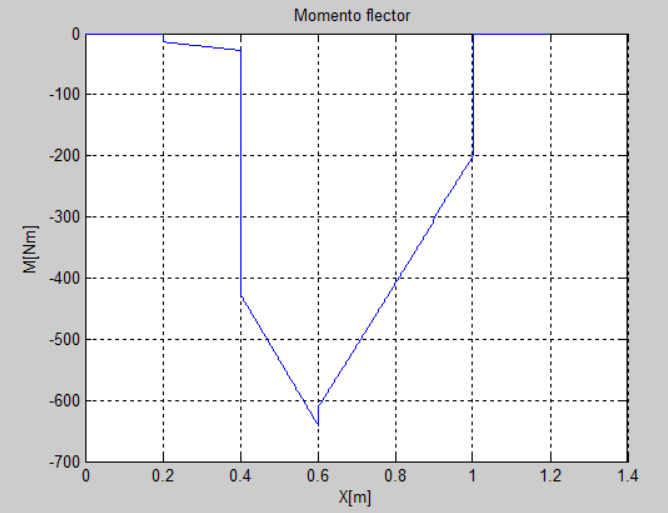 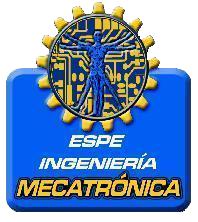 DISEÑO DEL EJE DE ENGRANE
Para el diseño del eje del engrane se toma en cuenta las dos secciones las cuales lo conformarán, la primera con el menor diámetro que es la que estará en contacto con el engrane y la segunda sección la que estará en contacto con el rodamiento.
Para hallar el valor mínimo que debe tener el diámetro del eje para que no llegue a fallar debido a las fuerzas ejercidas, se procede a realizar el respectivo cálculo utilizando el método ASME B106.
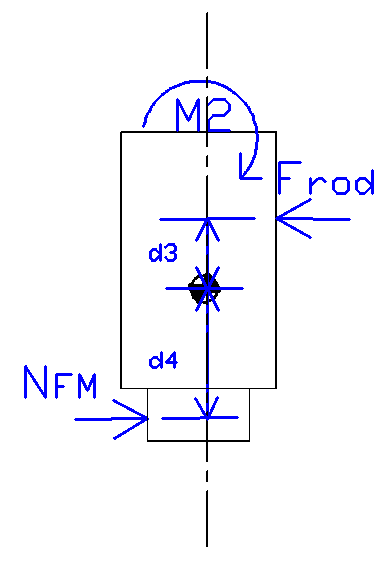 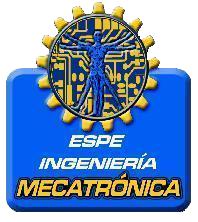 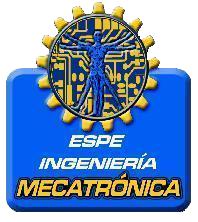 %Programa para el cálculo del momento máximo en el eje
%Ingreso de datos
L=0.150; %Ingreso de la longitud del eje en [m]
Nfm=187.5;%Ingreso de la fuerza que ejerce el engrane sobre el eje en [N]
Frod=-Nfm;%Ingreso de la fuerza que reacciona sobre el rodamiento en [N]
d1=0.003; %Ingreso de la distancia de Nfm en [m]
d2=0.110; %Ingreso de la distancia de Frod en [m]
i=1;
MA=(Nfm*d1)+(Frod*d2);
MB=MA+(Nfm*0);
%MC=MB+(Nfm*(d-d1));
M1(1:150)=0;
V1(1:150)=0;
x=(0.001:d2/151:d2)
for (d=0:0.001:0.150)
if(d<=d1)
M1(i)=(Nfm*d1)+(Frod*d2);
V1(i)=0;
i=i+1;
end
if(d>d1)&&(d<=d2)
M1(i)=MB+(Nfm*(d-d1));
V1(i)=Nfm;
i=i+1;
end
if (d>=0.111)
M1(i)=0;
V1(i)=0;
end
end
figure(1);plot(x,V1);
xlabel('X[m]');
ylabel('V[N]');
title('Fuerzas Cortantes en el eje');
grid on;
figure(2);plot(x,M1);
xlabel('X[m]');
ylabel('M[Nm]');
title('Momento flector en el eje');
grid on;
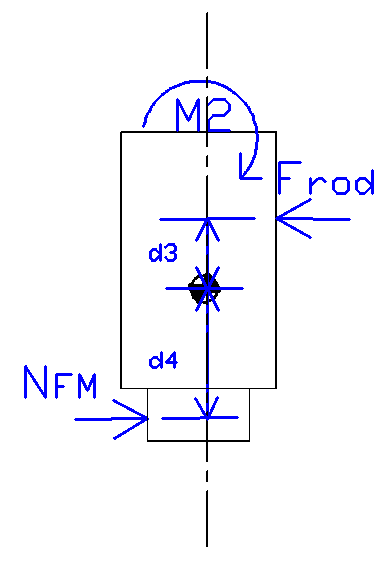 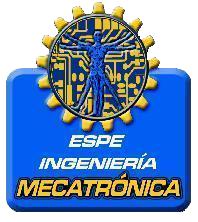 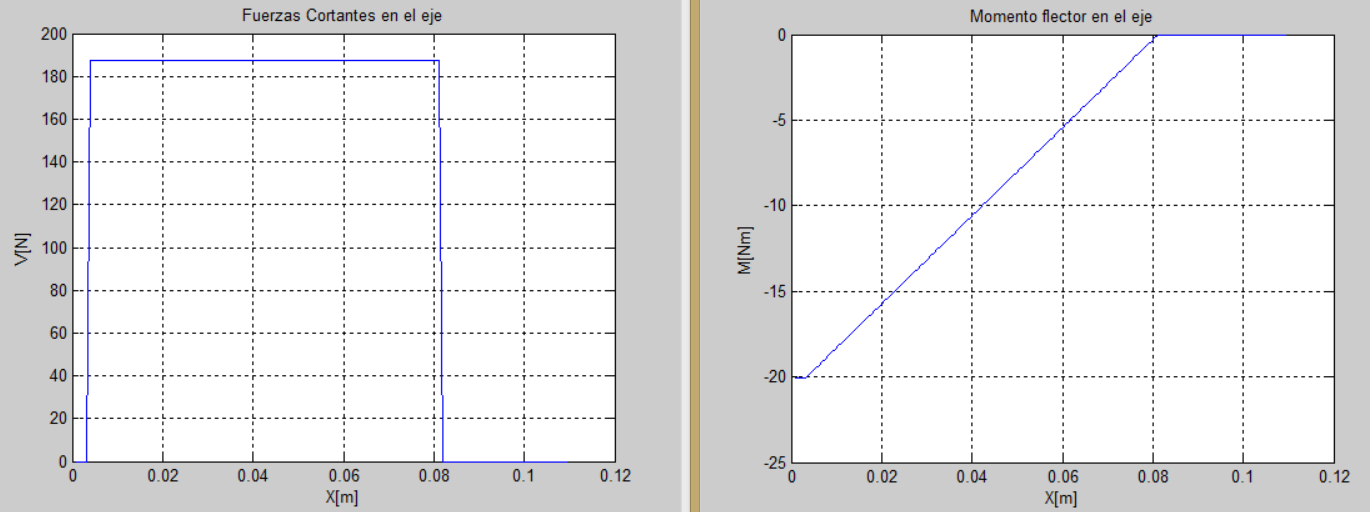 Donde se puede observar que el momento flector máximo a que está sometido el eje es de -20.06 [Nm].
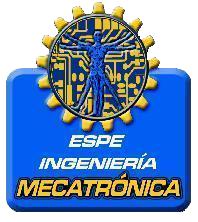 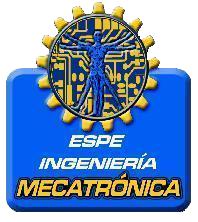 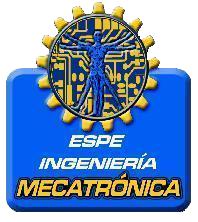 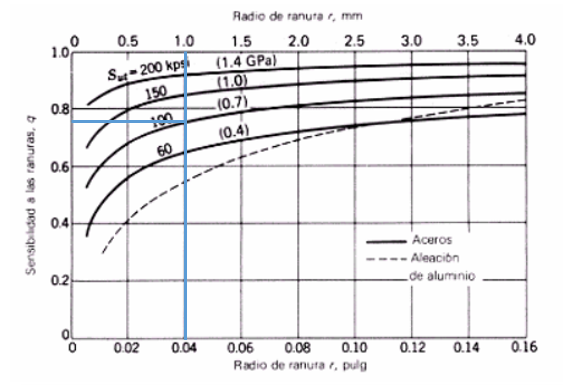 Kt es el factor teórico de concentración de esfuerzos, este depende de la configuración geométrica de la pieza y del tipo de carga aplicada. Para este caso se tiene una flecha sujeta a flexión por lo que el valor de kt se obtiene en base a la siguiente gráfica.
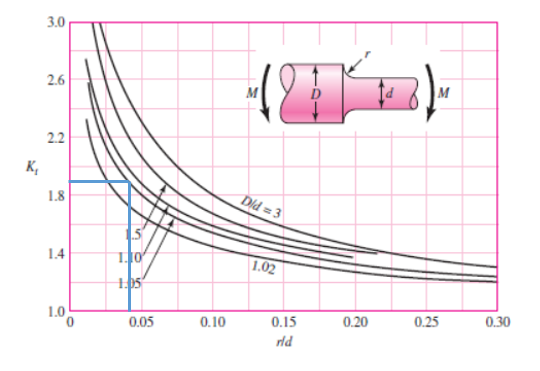 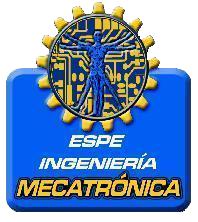 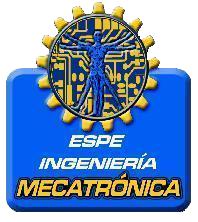 DISEÑO DE LA BASE CILINDRICA
Para el diseño de la base cilíndrica se consideró las dimensiones del eje, además del efecto que produjese la carga operacional.

Teóricamente la carga operacional trataría de distribuir todo el peso de los componentes del brazo de impresión y del eje al extremo de la sección de la base, analizada en este momento como columna, produciendo una carga excéntrica.
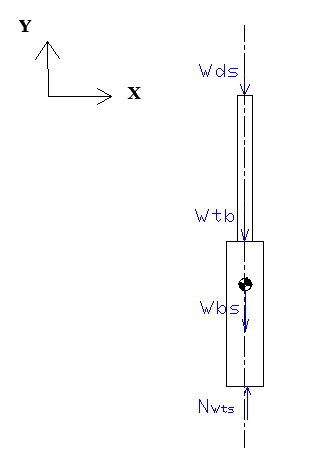 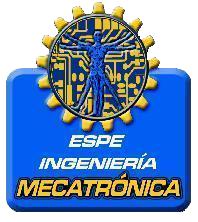 DISEÑO DEL BRAZO DE IMPRESIÓN
Para el diseño del brazo de impresión se debe considerar la longitud del eje del husillo de bolas, y el peso de los componentes que lo conforman.






De tal manera se ha planteado el diseño del brazo de impresión conformado por una plancha de acero A 36 rectangular de 850 [mm] de largo por 160 [mm] de ancho y de 5 [mm] de espesor.
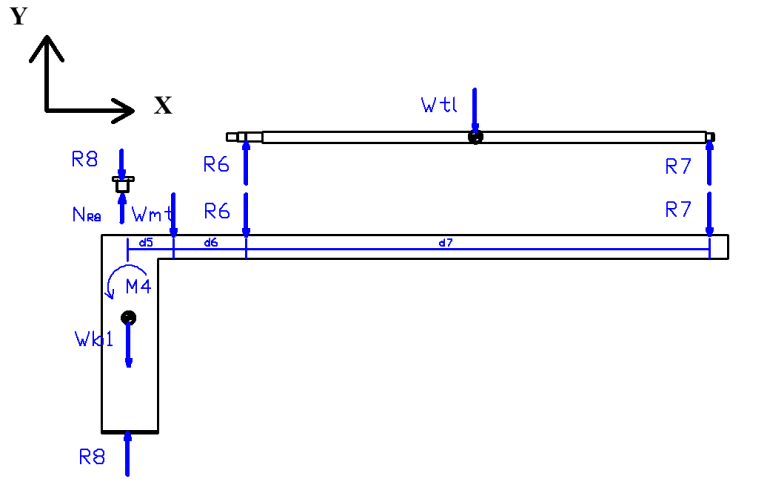 La plancha será considerada como viga en voladizo, y para el diseño se debe analizar que esta no falle por el esfuerzo generado por las cargas que soporta.

Por lo tanto es necesario hallar el momento flector máximo al que estará sometida dicha viga, por lo que se procede a realizar un análisis por fuerza cortante y momento flector como se describe en el siguiente programa desarrollado en Matlab.
%Programa para el cálculo del momento máximo en el soporte del brazo de impresión.
%Ingreso de datos
L=0.950; %Longitud del soporte [m]
Wmt=21.56; %Peso del motor [N]
R6=21.53; %Reacción R6 [N]
R7=18.46; %Reacción R7 [N]
R=Wmt+R6+R7+500; %Reacción Total [N]
d5=0.100; %Distancia del centro de gravedad al motor
d6=0.110; %Distancia del motor a R6
d7=0.650; %Distancia de R6 a R7
i=1;
MA=R*(d5+d6+d7);
MB=(R-Wmt)*(d5+d6);
M1 (1:950)=0;
V1 (1:950)=0;
x= (0.001:L/950:L);
for (d=0:0.001:0.950)
if(d<=d5)
M1(i)=R*(d-(d5+d6+d7));































V1(i)=R;
i=i+1;
end
if(d>d5)&&(d<=(d5+d6))
M1(i)=(R-Wmt)*(d-(d5+d6+d7));
V1(i)=R-Wmt;
i=i+1;
end
if (d>(d5+d6))&&(d<=(d5+d6+d7))
M1(i)=(R-Wmt-R6)*(d-(d5+d6+d7));
V1(i)=R-Wmt-R6;
i=i+1;
end
if (d>(d5+d6+d7))
M1(i)=0;
V1(i)=0;
end
end
figure(1);plot(x,V1);
xlabel('X[m]');
ylabel('V[N]');
title('Fuerzas Cortantes en el eje');
grid on;
figure(2);plot(x,M1);





























xlabel('X[m]');
ylabel('M[Nm]');
title('Momento flector en el eje');
grid on;
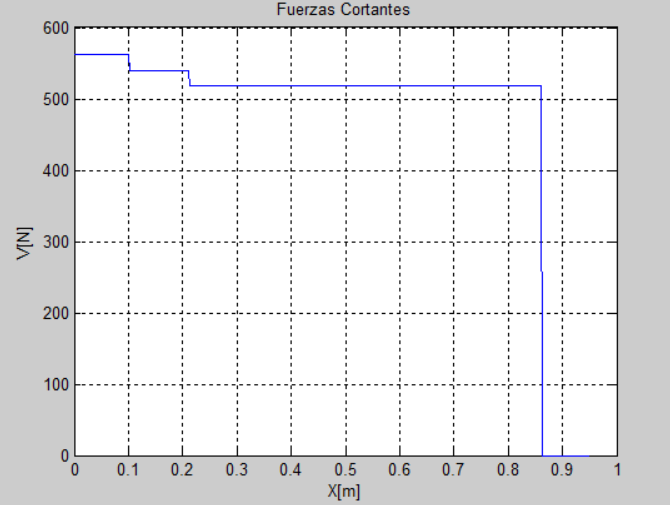 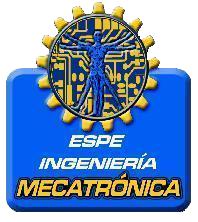 Selección del rodamiento
Para la selección del rodamiento es importante conocer las dimensiones del eje, y la carga que va a soportar. Por lo tanto el diámetro interno del rodamiento debe ser de mayor tamaño que el diámetro externo del eje de engrane que es de 38 [mm].

Dentro del catálogo de la SKF se encontró que el valor de diámetro interno superior y más cercano a los 38 [mm] es el de 40 [mm], con un diámetro externo de 90 [mm].

La carga que recibe el rodamiento axialmente es de 2 [KN], y radialmente es de 1.8 [KN]. Por ende, es necesario encontrar el factor de carga dinámica del rodamiento para estas condiciones y que el mismo debe ser menor al máximo que soporta este tipo de rodamiento.
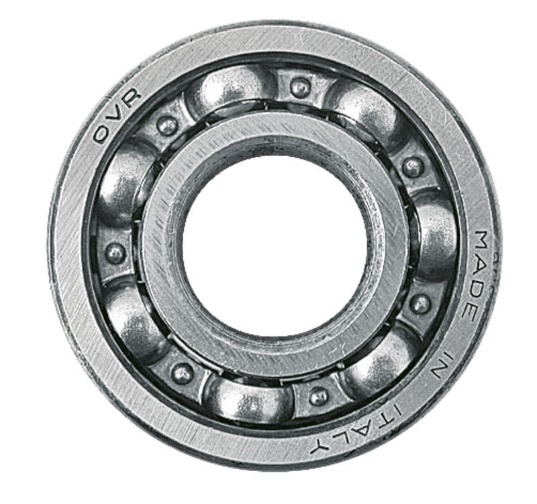 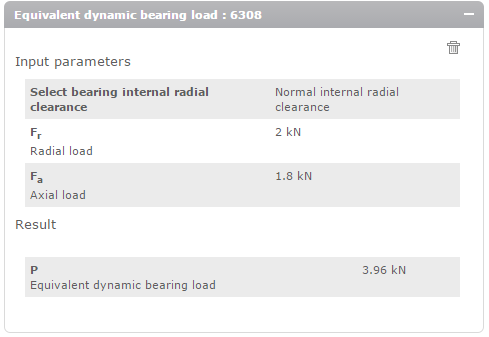 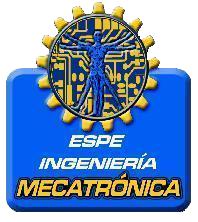 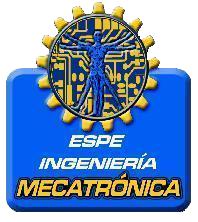 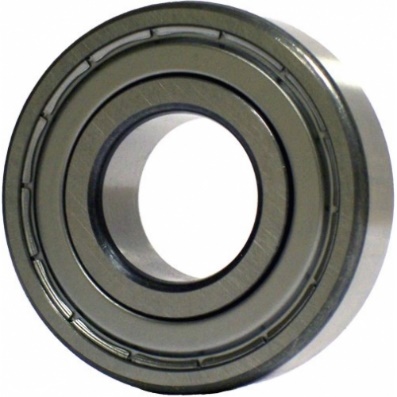 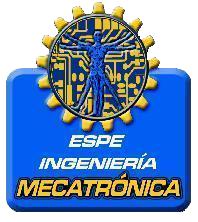 Diseño del husillo de bolas
Para el diseño del husillo de bolas empleado en el proyecto, que tiene la función de transportar y posicionar con precisión el racle de impresión. Se lo ha diseñado de tal manera que cumpla satisfactoriamente el ciclo de trabajo que se representa a continuación.
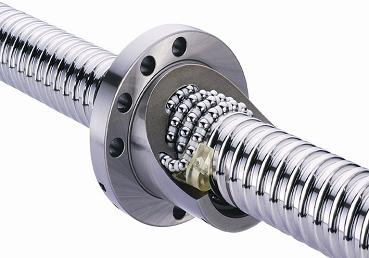 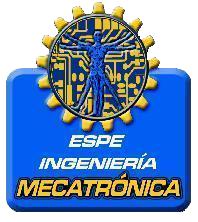 Husillo de bolas analizado para el diseño
Los dos rodamientos de apoyo que soportarán el eje del husillo son del tipo PLBU 16 y BUF 16.
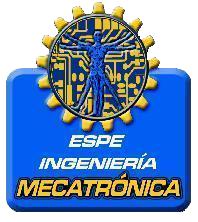 Cálculo de la vida nominal del husillo
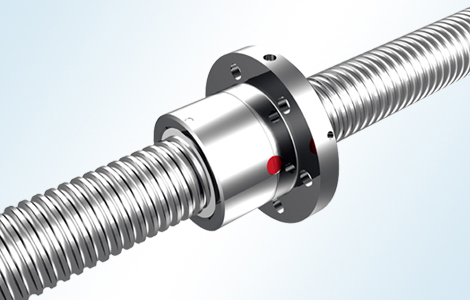 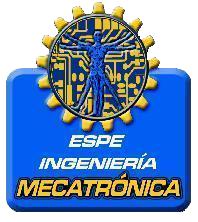 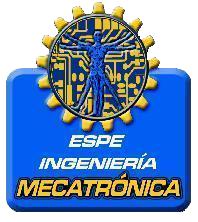 Cálculo de la velocidad crítica del eje del husillo
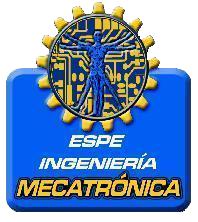 Cálculo del par de entrada
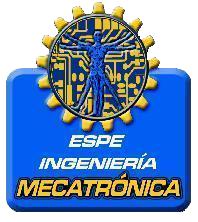 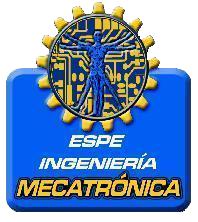 SELECCIÓN DEL ACTUADOR LINEAL NEUMÁTICO
Para el accionamiento del racle de impresión se ha visto la necesidad de seleccionar el actuador neumático más adecuado para realizar el movimiento vertical y lineal por medio de un cilindro de émbolo.
Los cilindros neumáticos independientemente de su forma constructiva, representan los actuadores más comunes que se utilizan en los circuitos neumáticos. Existen dos tipos fundamentales:
Cilindros de simple efecto
Un cilindro de simple efecto desarrolla un trabajo sólo en un sentido. El émbolo se hace retornar por medio de un resorte interno o por algún otro medio externo como cargas, movimientos mecánicos, etc. Puede ser de tipo normalmente dentro o normalmente fuera.
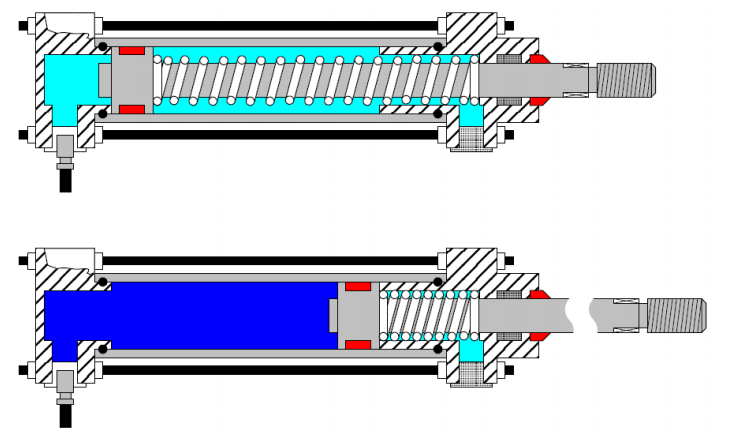 Cilindros de doble efecto
Los cilindros de doble efecto son aquellos que realizan tanto su carrera de avance como el de retroceso por acción del aire comprimido. Su denominación se debe a que emplean las dos caras del émbolo, por lo que estos componentes sí que pueden realizar trabajo en ambos sentidos.
Sus componentes internos son prácticamente iguales a los de simple efecto, con pequeñas variaciones en su construcción. Algunas de las más notables las encontramos en la culata anterior, que ahora ha de tener un orificio roscado para poder realizar la inyección de aire comprimido.
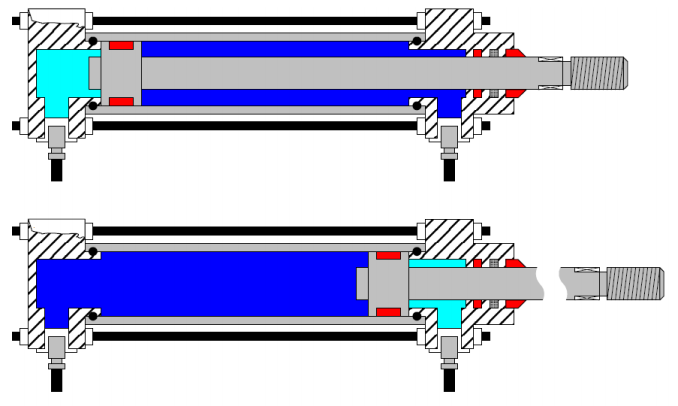 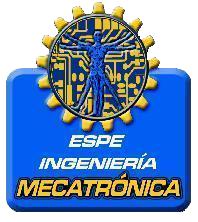 Matriz de Selección del cilindro neumático
De esta manera se ha seleccionado el cilindro neumático de doble efecto y simple vástago de la marca Uxcell, que cuenta con un diámetro de émbolo de 25 [mm] y un vástago con diámetro de 8.5 [mm] con una carrera de 50 [mm]. 






Diagrama de espacio – fase del cilindro neumático
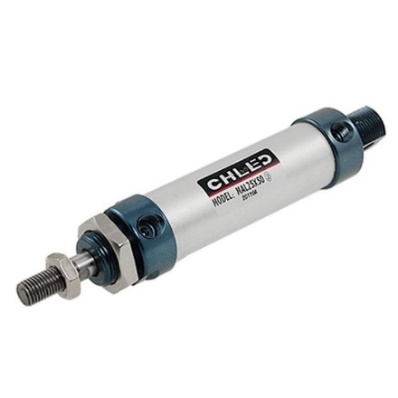 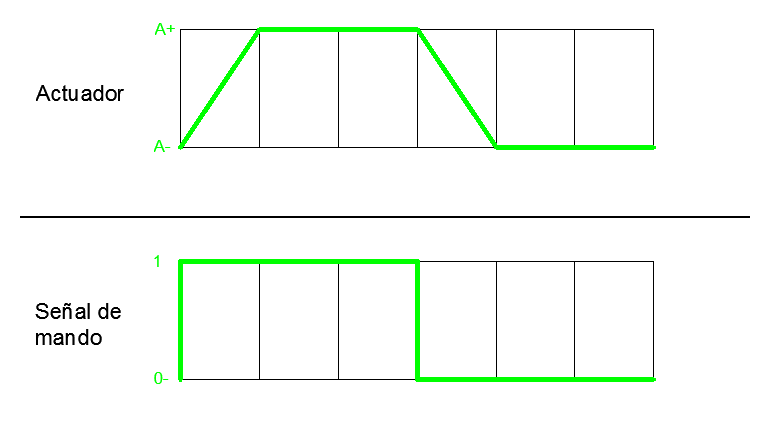 Cálculo de Presión
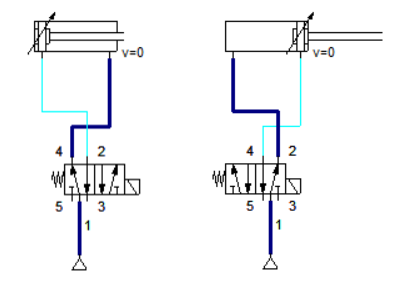 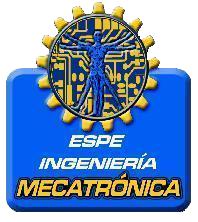 De esta manera se ha seleccionado el compresor Shimaha Modelo W-2006A de ¾ HP, cuyo caudal es de 150 Litros por minuto.

Características técnicas del Compresor Shimaha W-2006 A
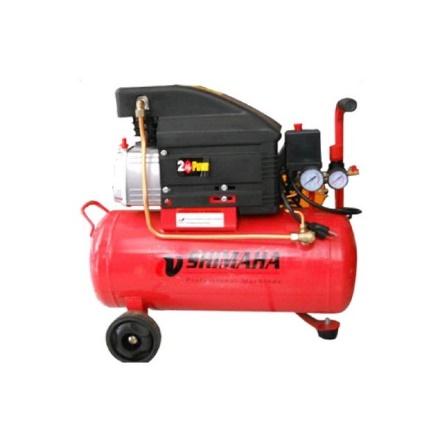 DISEÑO ELÉCTRICO Y ELECTRÓNICO
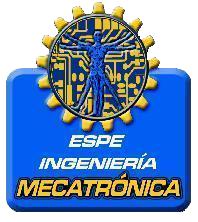 SELECCIÓN DE COMPONENTES  ELÉCTRICOS Y ELECTRÓNICOSSELECCIÓN DEL MOTOR PASO A PASO
Para la selección del motor paso a paso se deben considerar las ventajas y desventajas que poseen este tipo de motores.
 
Ventajas:
Gran capacidad para asegurar un posicionamiento simple y exacto.
El control se realiza en bucle abierto sin necesidad de sensores de realimentación.
Pueden girar de forma continua, con velocidad variable.
Motores muy ligeros, fiables y fáciles de controlar.
 
Desventajas:
Funcionamiento a bajas velocidades no es suave (discretizado por los pasos).
Existe el riesgo de pérdida de alguna posición por trabajar en bucle abierto.
Tienden a sobrecalentarse trabajando a velocidades elevadas.
Presentan un límite en el tamaño que pueden alcanzar.
Una vez analizadas las ventajas y desventajas que presentan los motores paso a paso se considera seleccionar el motor Nema 23HS45-4204S, siendo uno de los motores paso a paso de torque 3 [Nm] más adecuado para la transmisión de potencia del sistema de engranaje y de bajo costo.






Para solventar la desventaja del riesgo de pérdida de alguna posición por el motor paso a paso seleccionado, se ha considerado la utilización de un encoder incremental que mida el desplazamiento angular de la flecha del motor y con ello contar con un control retroalimentado del sistema.
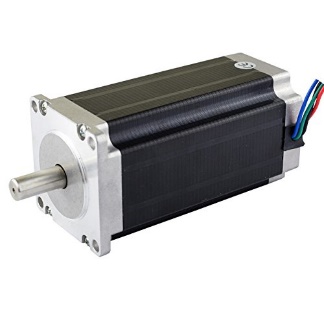 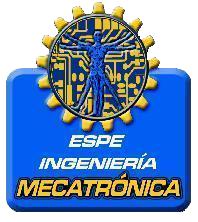 SELECCIÓN Y DESCRIPCIÓN DEL STEPPER DRIVER
Un stepper driver es un dispositivo que recibe una señal de mando de un sistema de control, amplifica la señal, y transmite corriente eléctrica a un motor paso a paso con el fin de producir el movimiento proporcional a la señal de mando. Esta señal de mando puede ser el número de pasos a realizar y la dirección de rotación.

Para la selección de los stepper driver fue necesario conocer que motor a pasos se va a implementar en el proyecto. 
Para motores a pasos NEMA 23 la tarjeta Toshiba TB6560 AHQ de 3.5 amperios, brinda las mejores características en un driver para potenciar y controlar con mayor precisión.
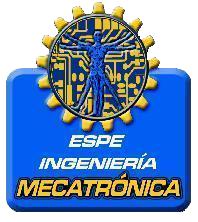 Características del Toshiba TB6560 AHQ de 1 fase 3.5 A:
 
Fácil de operar.
Cuenta con un disipador de calor.
La señal de entrada es de alta velocidad con acoplamiento aislado, para garantizar la no pérdida de pasos.
Cuenta con un modelo de atenuación para todo tipo de motor paso a paso y puede ser bloqueado cuando existe ruido.
Tamaño ultra pequeño.
Voltaje: DC 12 V – 24 V
Corriente Máxima: 3.5 A
Corriente ajustable: 0.5 A, 1 A, 1.5 A, 1.8 A, 2 A, 2.5 A, 3.5 A.
Modo de excitación ajustable manualmente.
Configuración de torque ajustable.
Cuenta con resistencias internas pull down de 100 [kΩ]
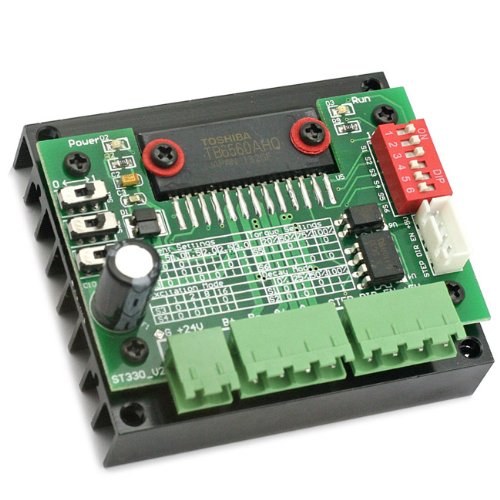 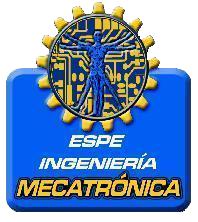 SELECCIÓN DE LA VÁLVULA SOLENOIDE
Para el accionamiento del cilindro de doble efecto se debe escoger la válvula neumática más adecuada para la aplicación, por lo que los requerimientos mínimos que debe cumplir son los siguientes: 
 Ser una válvula de 2 posiciones con 5 vías.
Mando por solenoide.
Retorno por muelle.
Presión máx. alrededor de los 0.7 [MPa].
Robusto
Compacto
De fácil montaje
De fácil adquisición
Económico
Matrices de Selección
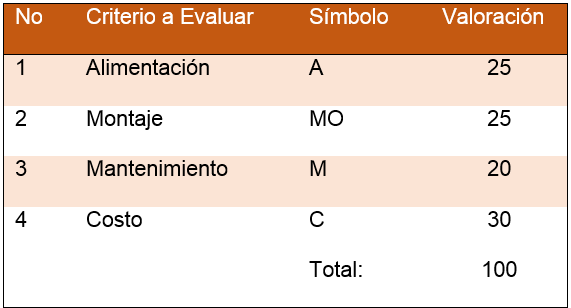 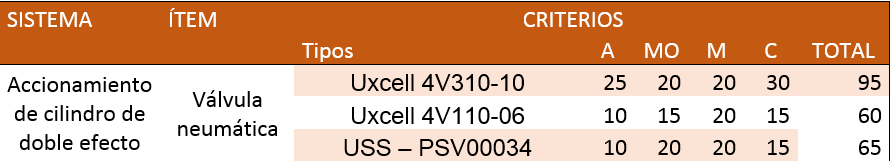 DISEÑO DEL SISTEMA DE CONTROL
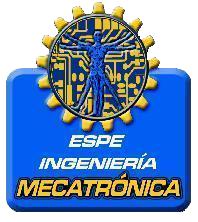 SELECCIÓN DE LA TÉCNICA DE CONTROL
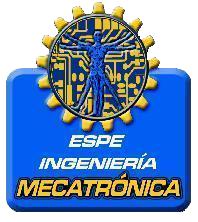 MODELAMIENTO DEL CONTROLADOR
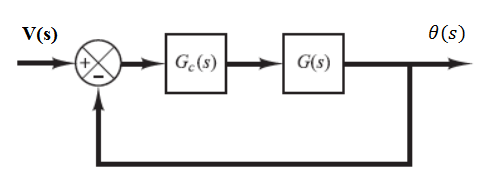 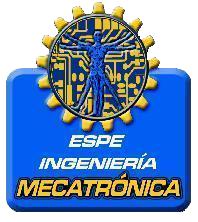 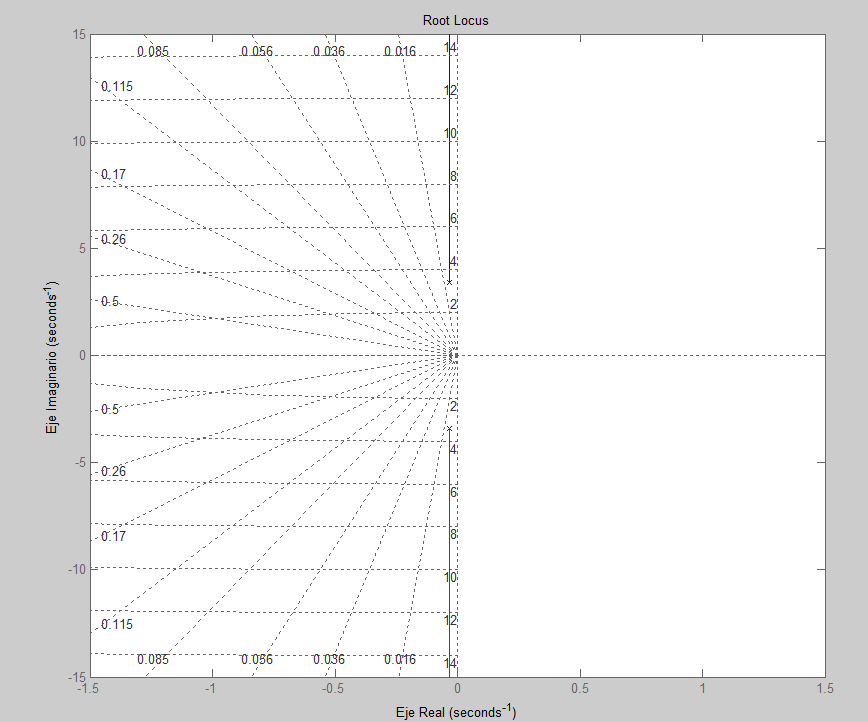 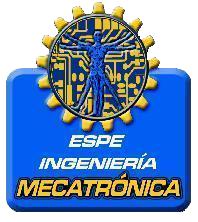 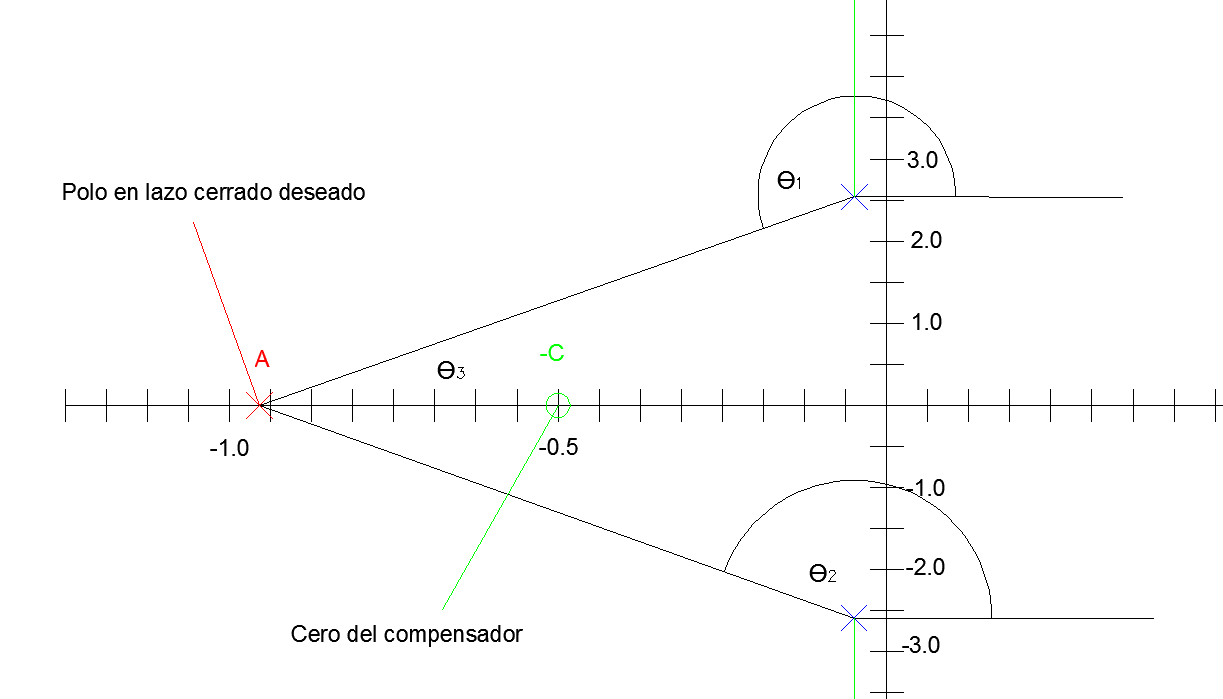 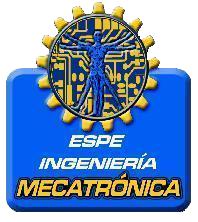 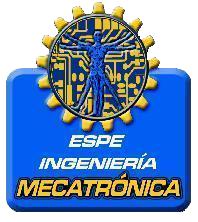 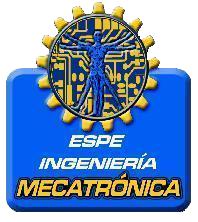 El diagrama de bloques del sistema de control del motor
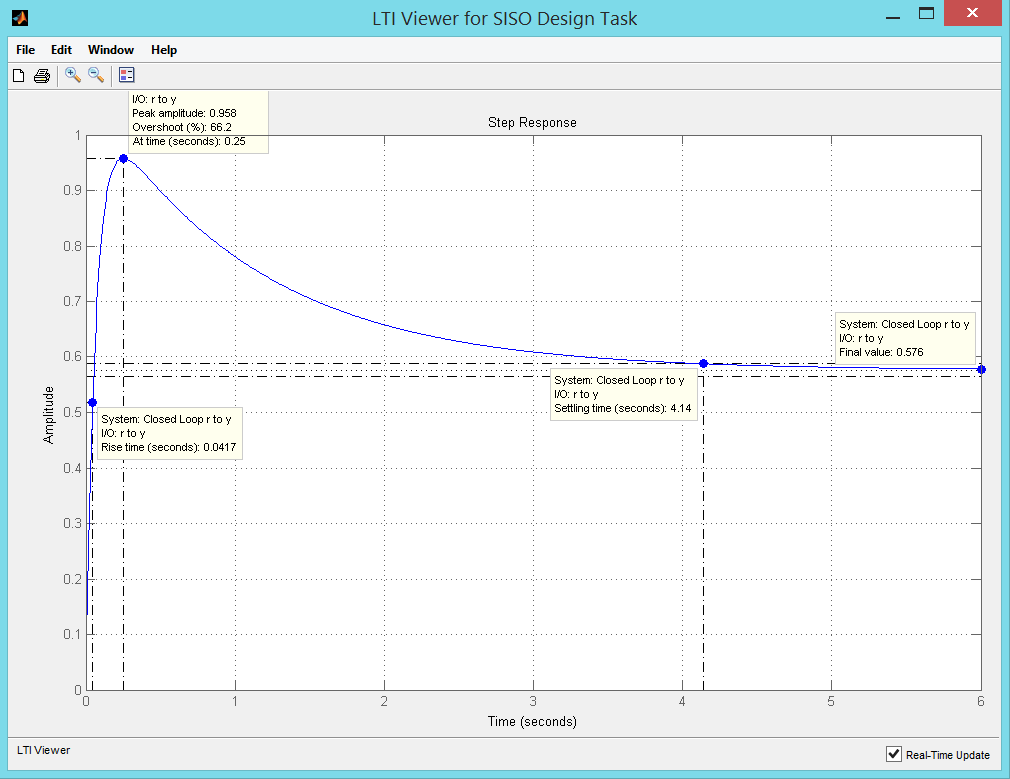 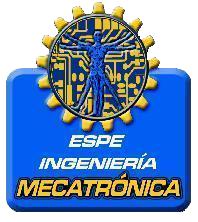 Sintonización del sistema de control
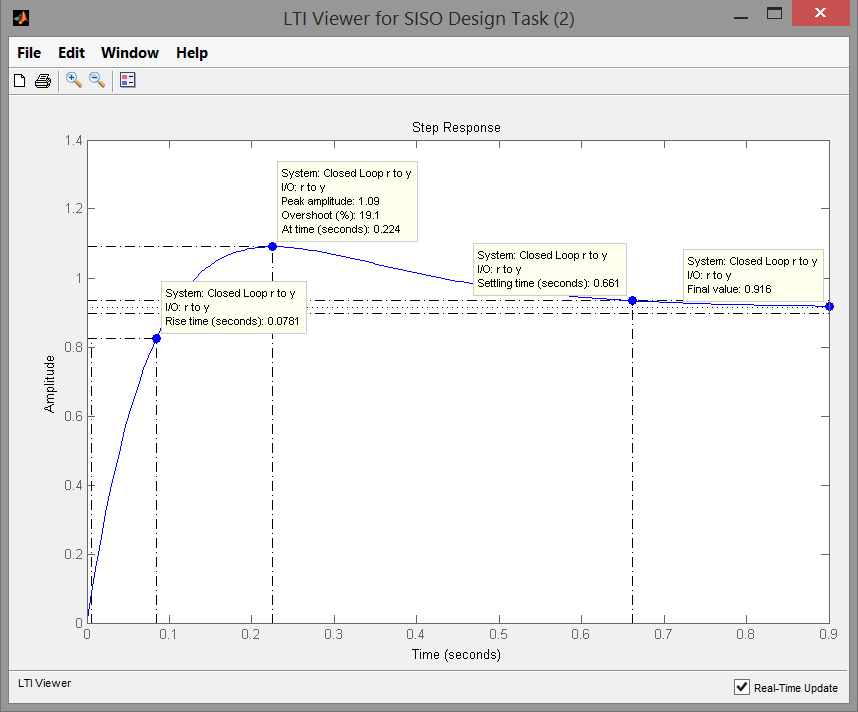 Se puede apreciar que gracias a la sintonización realizada, el máximo pico se reduce considerablemente de 66.2% al 19.1%.

El tiempo de establecimiento se reduce de 4.14 segundos a 0.916 segundos, con lo que se optimiza el control de posicionamiento del motor paso a paso, obteniendo un tiempo de respuesta más rápido.
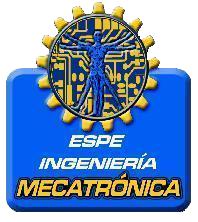 SELECCIÓN DEL CONTROLADOR
El controlador es la pieza fundamental de toda máquina, es el cerebro en donde se procesan las señales del sistema para entregar las instrucciones a ejecutarse. 
 La placa Arduino MEGA 2560 se ha seleccionado como controlador, por los siguientes motivos:
Se puede implementar el control PD por medio de programación.
Por su bajo costo, es una de las placas arduino más accesible en el mercado.
Posee una multiplataforma, es decir que funciona en sistemas operativos como Linux, Macintosh y Windows.
Su entorno de programación es sencillo y flexible.
Es de código abierto por lo que su distribución es de licencia libre y puede ser adaptado por programadores expertos.
Cuenta con un hardware ampliable, está basado en el microcontrolador ATMEGA2560.
Cuenta con tres puertos de comunicación serial USART.
Es compatible con el Software para realización de interfaces gráficas Processing.
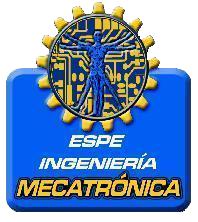 Características técnicas del Arduino MEGA 2560
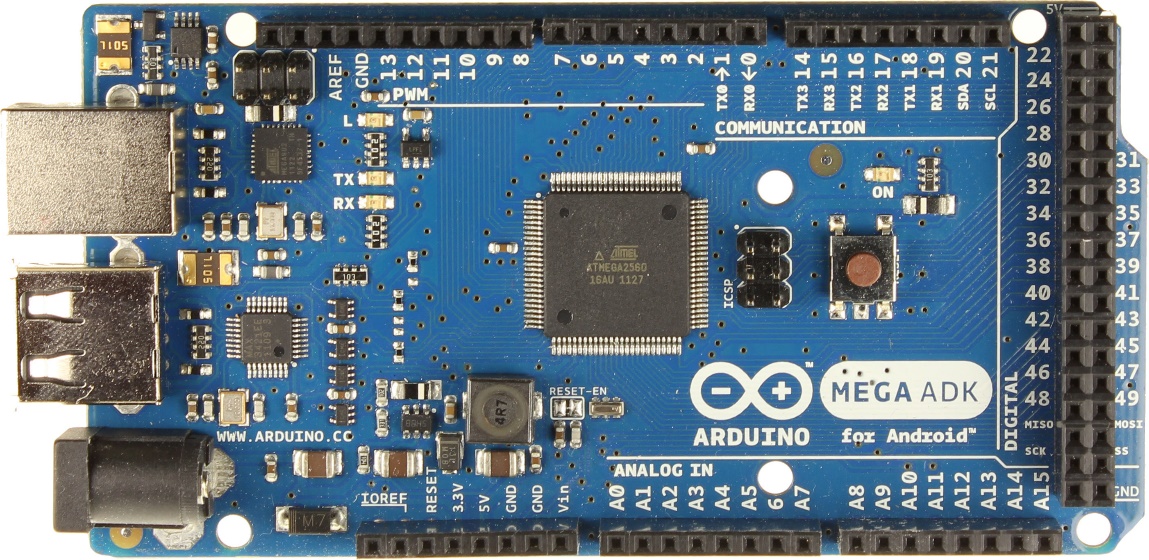 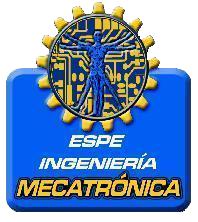 SELECCIÓN DEL SENSOR DE POSICIÓNANGULAR
Para la selección se va a analizar el encoder que cumpla con las características más adecuadas para permitir el mejor funcionamiento de la máquina.
 Requisitos mínimos del sensor de posición angular:
Rango de pulsos por revolución de 300 a 1200 (Resolución)
Compacto
Robusto
Protocolos estándar industrial de señales analógicas (4 a 20 mA)
De fácil montaje
Económico
De alta disponibilidad
Como se puede observar en la Tabla, el sensor que mejor puntaje obtiene de los criterios evaluados fue el sensor Singswise 600 P/R, E6C2-CWZ6C, el cual es un encoder que proporciona 600 pulsos por revolución con una frecuencia de respuesta máxima de 100 [KHz], lo suficientemente rápido para la aplicación del proyecto.
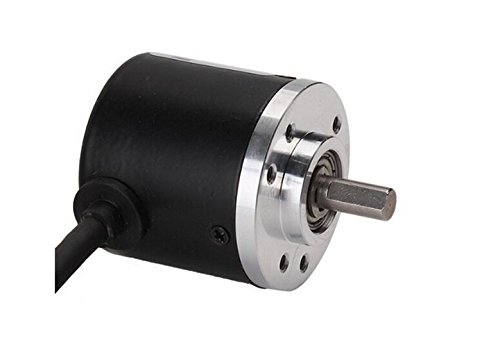 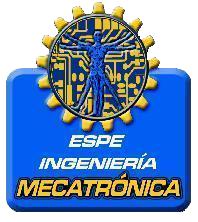 ACONDICIONAMIENTO DE SEÑAL PROVENIENTE DEL ENCODER INCREMENTAL
Para el acondicionamiento de la señal proveniente del encoder incremental se utilizará un circuito que la amplifica en modo corte-saturación. 
Normalmente la salida del encoder incremental entrega una señal cuadrada supuestamente digital, pero en realidad es analógica. Para que esta señal pseudo-cuadrada sea lo más digital posible se la ha de amplificar lo suficiente para evitar estados intermedios.
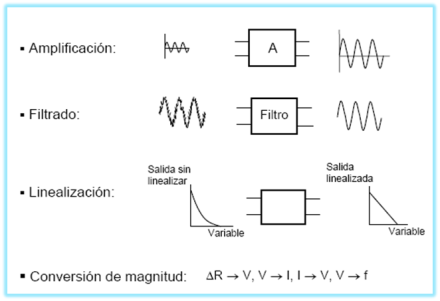 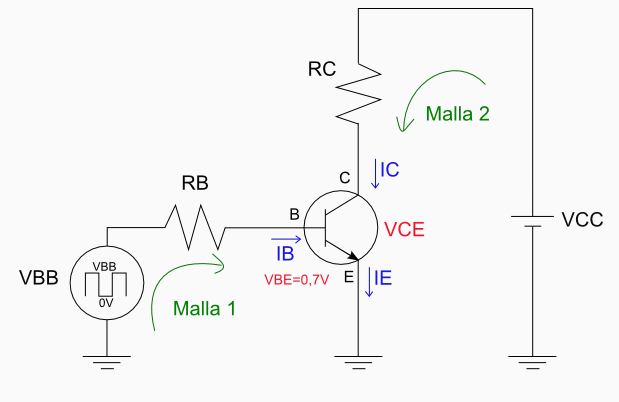 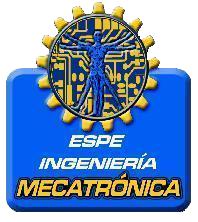 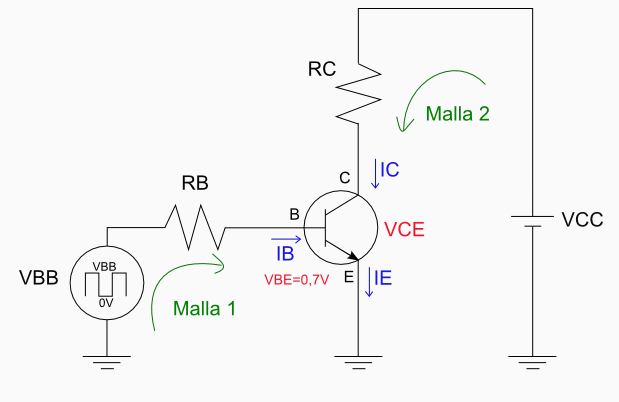 Realizando la simulación del circuito con los valores de las resistencias encontradas y utilizando el software de ingeniería proteus, logramos observar mediante el osciloscopio digital que la señal de entrada (azul) al pasar por el circuito amplificador de modo corte – saturación, nos entrega una señal de salida (amarilla) totalmente digital.
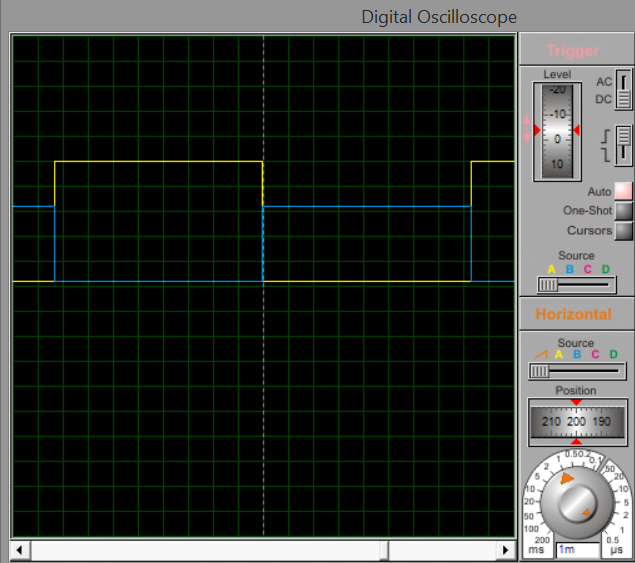 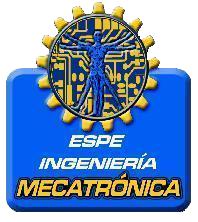 SELECCIÓN SENSOR DE POSICIÓNLINEAL
Los sensores de posición lineal o de alcance son sensores que miden la distancia desde un punto de referencia (que suele estar en el propio sensor) hasta objetos en el campo de operación del sensor. 
Los requisitos mínimos que debe cumplir el sensor de alcance son:
Rango de distancia de 5 a 100 cm
Robusto
Compacto
Salida analógica de 4 a 20 mA
De fácil montaje
De fácil adquisición
Económico
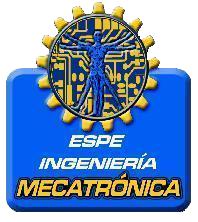 Matriz morfológica de la selección del sensor de posición lineal
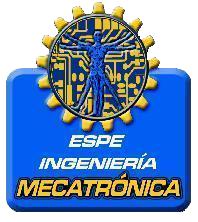 Matrices de selección
Como se puede apreciar en la tabla, el sensor de alcance mejor punteado es el sensor infrarrojo DIY Sharp GP2Y0A21YK0F con compatibilidad con el controlador arduino.
 
Este sensor tiene una distancia de medición de 10 a 80 [cm], alimentado por un voltaje de 4.5 a 5.5 [V].
Mediante la figura, se puede observar la salida de voltaje que entrega el sensor infrarrojo DIY Sharp GP2Y0A21YK0F con respecto a la inversa de la distancia a la que se encuentre el objeto a sensar.
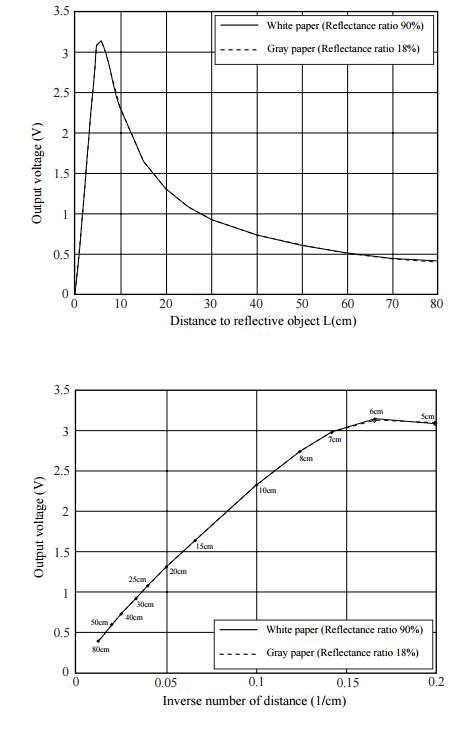 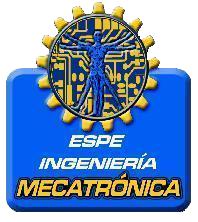 SELECCIÓN DE LAS FUENTES DE ALIMENTACIÓNFUENTE DE ALIMENTACIÓN DE LOS ACTUADORES
Para seleccionar la fuente de poder que abastezca la demanda de potencia que consumen los motores de la máquina, realizamos la tabla que se muestra a continuación.




Considerando además que los motores funcionan a 24 voltios DC se selecciona la fuente de alimentación regulable X-360-24 de 360 [W] (24 [V] DC - 15 [A]), que es lo suficientemente potente para suministrar la energía requerida a los motores.
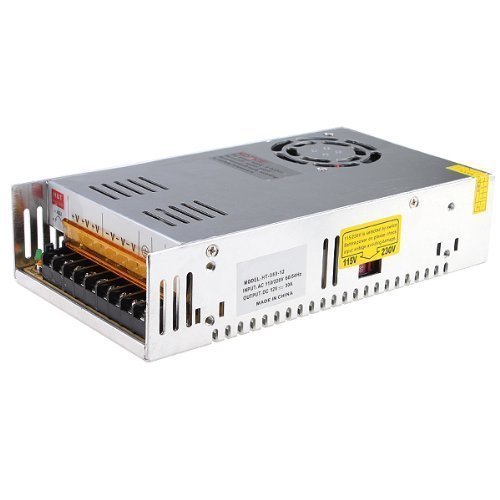 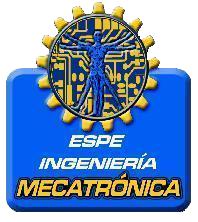 FUENTE DE ALIMENTACIÓN DE SENSORES Y AMPLIFICADORES
Para seleccionar la fuente de poder que abastezca la demanda de corriente y voltaje que necesitan los sensores y amplificadores para su funcionamiento, es necesario conocer la cantidad total de corriente que consumen dichos elementos.
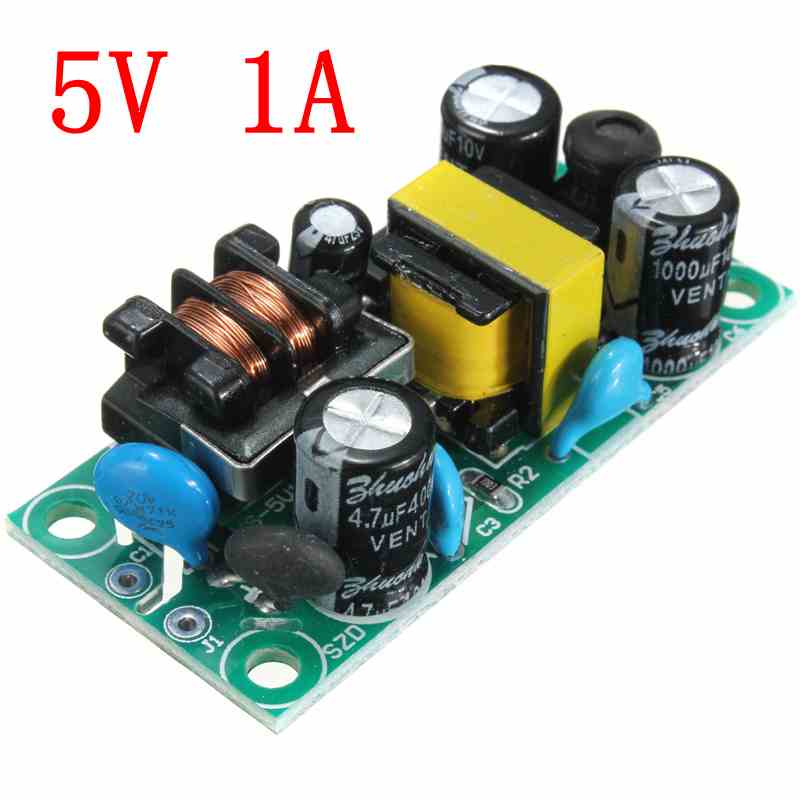 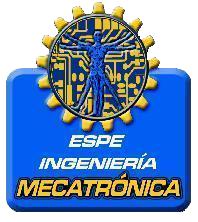 CIRCUITO DE PROTECCIÓN CONTRA SOBRECARGAS
El propósito del circuito de protección contra sobrecarga es evitar que la corriente que circula por el transistor en serie, en este caso la que proporciona la fuente de poder de 24 [V], exceda un nivel de seguridad predeterminado.  
El circuito de protección a que se diseñará utiliza la técnica denominada limitación de corriente foldback basado en el circuito descrito en la Figura.
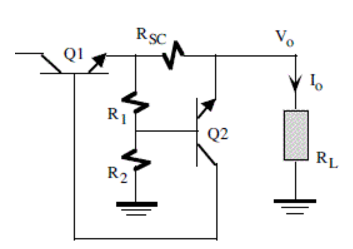 La idea de la limitación foldback es reducir la corriente y la tensión de la carga cuando ocurren las condiciones de sobrecarga.
En la Figura se muestra la característica Vo e Io típica de una salida de voltaje con limitación foldback. 
Una vez que se alcanza la corriente de carga máxima (IFB), el voltaje de salida disminuye y la corriente de la carga se reduce.






Curva de limitación de corriente foldback
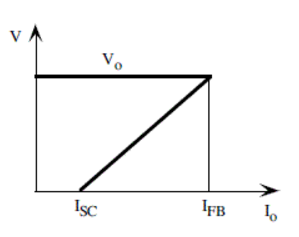 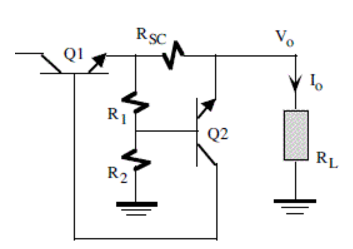 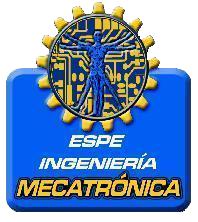 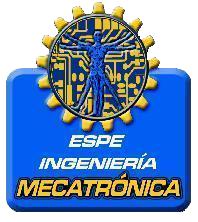 SELECCIÓN DEL SOFTWARE PARA DESARROLLO DEL HMI
La interfaz humano-máquina (HMI) es la interfaz que permite al operador entrar en contacto con el proceso de control de la máquina de una manera sencilla y amigable. Permitiendo monitorear y controlar el proceso de impresión de la máquina serigráfica automatizada por medio de la pantalla del computador.
 En la actualidad existen varios softwares que facilitan la implementación del HMI, mediante entornos de programación en base de imágenes, librerías que facilitan la comunicación con las tarjetas de control entre otras opciones, siendo los más sofisticados los más caros.
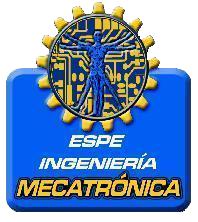 Software Processing
Processing es un lenguaje de programación de código abierto y un entorno de desarrollo integrado (conocido por sus siglas en ingles IDE), construido para las artes electrónicas y de diseño visual con el propósito de enseñar los fundamentos de programación en un contexto visual y para servir de base para la creación de sketchbooks. 
Todo sketch en Processing es en realidad una subclase de Papplet de Java que implementa casi la mayoría de las características del lenguaje de Processing.
Gracias a la Herramienta GUI Builder se facilita la elaboración de ventanas de HMI, por lo que se cuenta por cada icono o botón una lista de propiedades configurables a la conveniencia del programador.
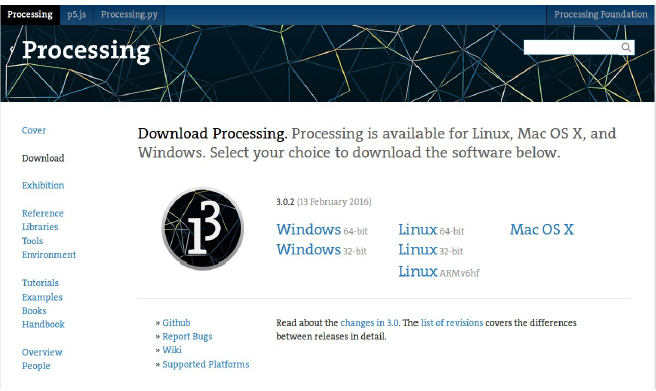 IMPLEMENTACIÓN
IMPLEMENTACIÓN MECÁNICA
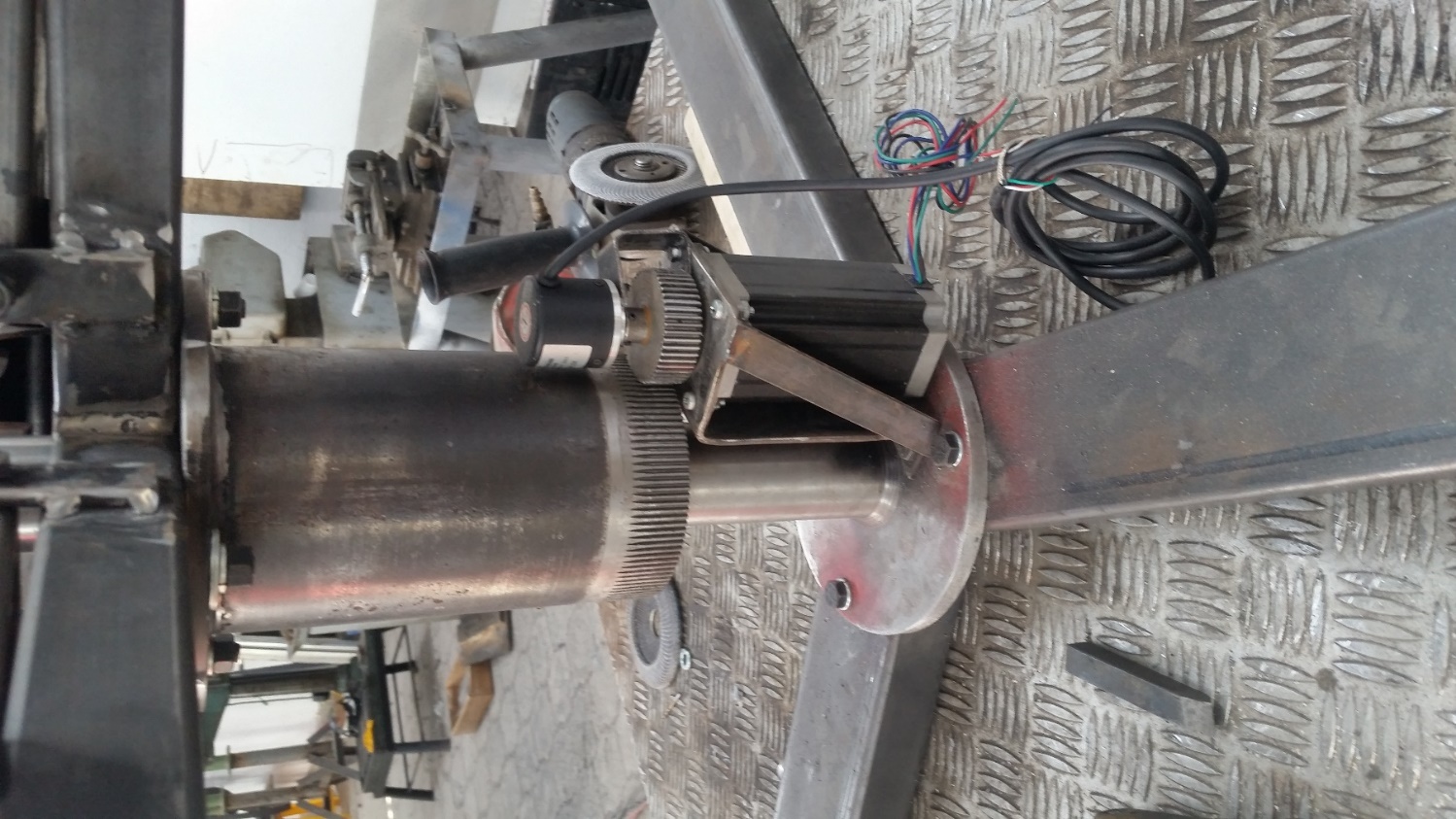 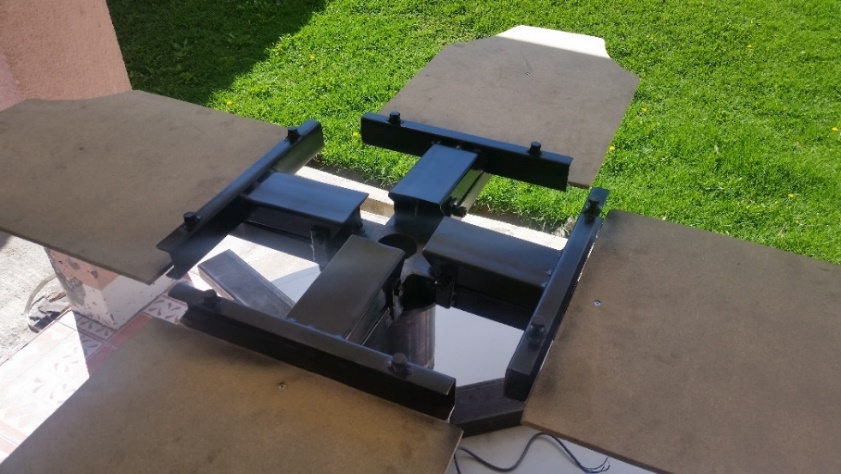 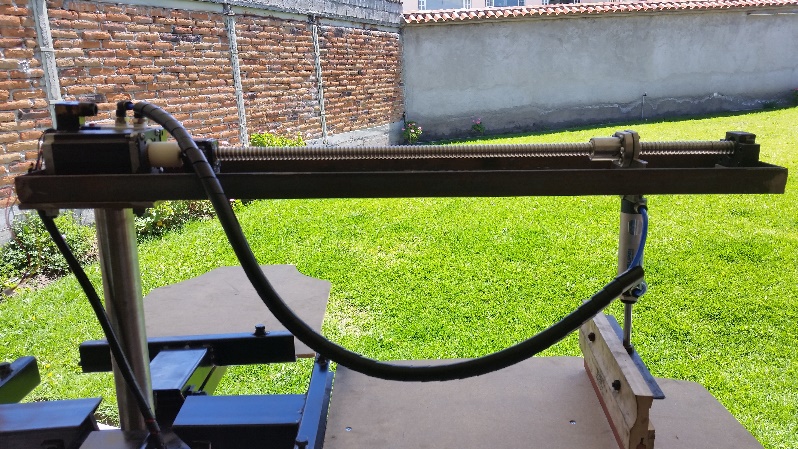 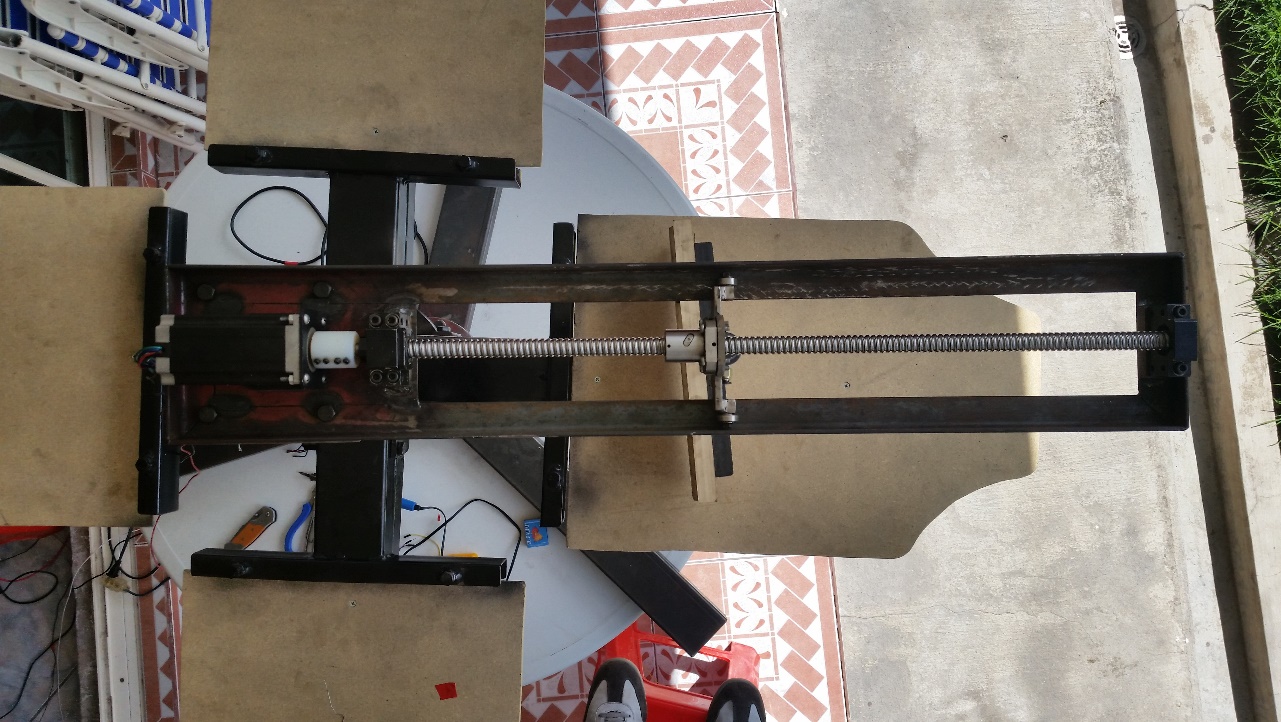 IMPLEMENTACIÓN DEL HARDWARE
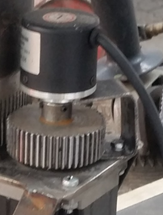 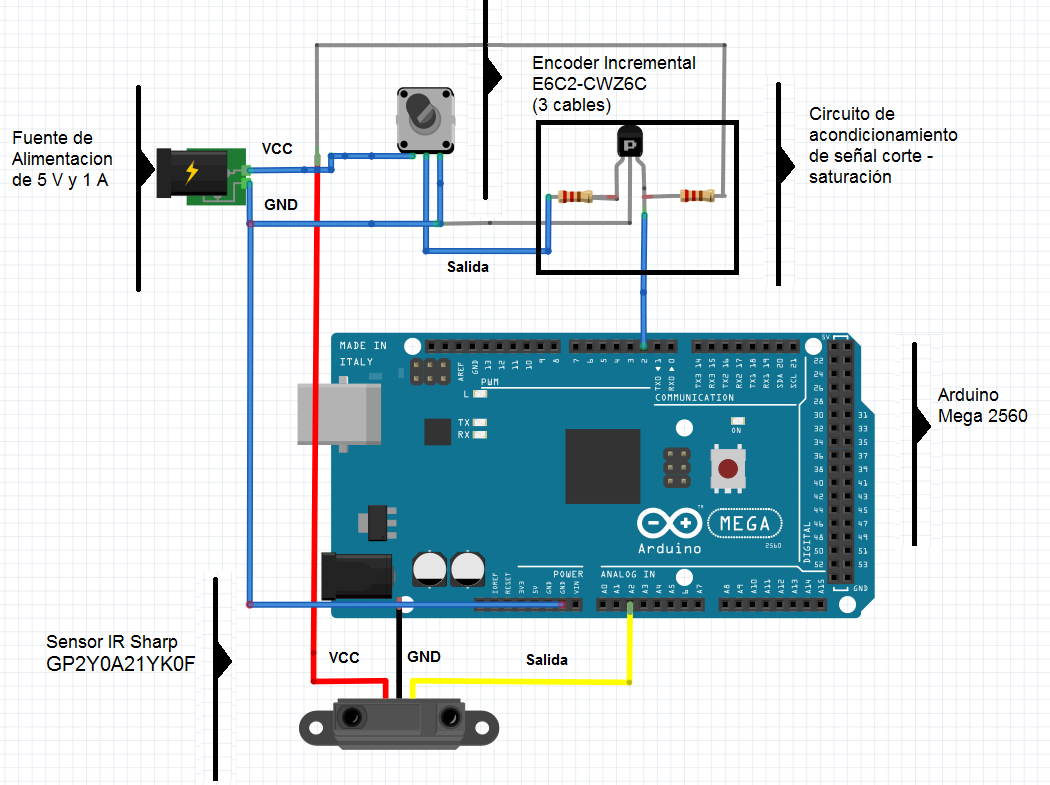 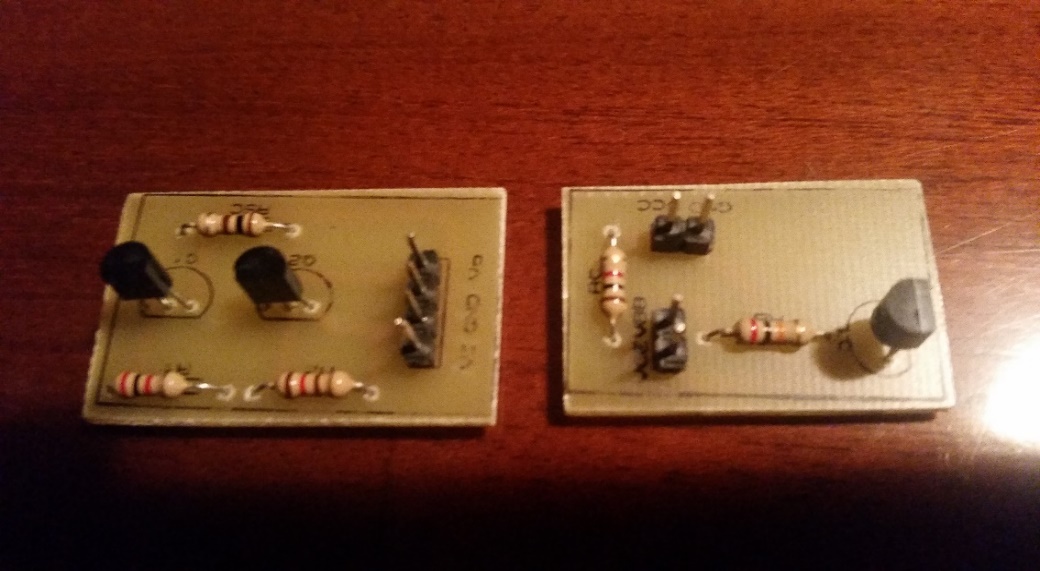 IMPLEMENTACIÓN DEL HARDWARE
Descripción del esquema de conexiones:
 
El encoder incremental E6C2-CWZ6C cuenta con dos cables de alimentación y uno de salida digital. La salida que entrega el encoder son pulsos que necesitan ser amplificados y acondicionados para su correcta lectura por medio del pin 2 del Arduino Mega 2560, donde se ha utilizado la función attachInterrupt () para su correcta lectura sin perder casi ningún pulso.
El sensor infrarrojo GP2Y0A21YK0F cuenta con dos cables de alimentación y uno de salida analógica. Este tipo de sensor es fabricado para ser compatible con las tarjetas arduino por lo que no requiere de acondicionamiento. La salida del sensor está conectada al pin A2 del puerto de entradas analógicas de la tarjeta Arduino Mega 2560.
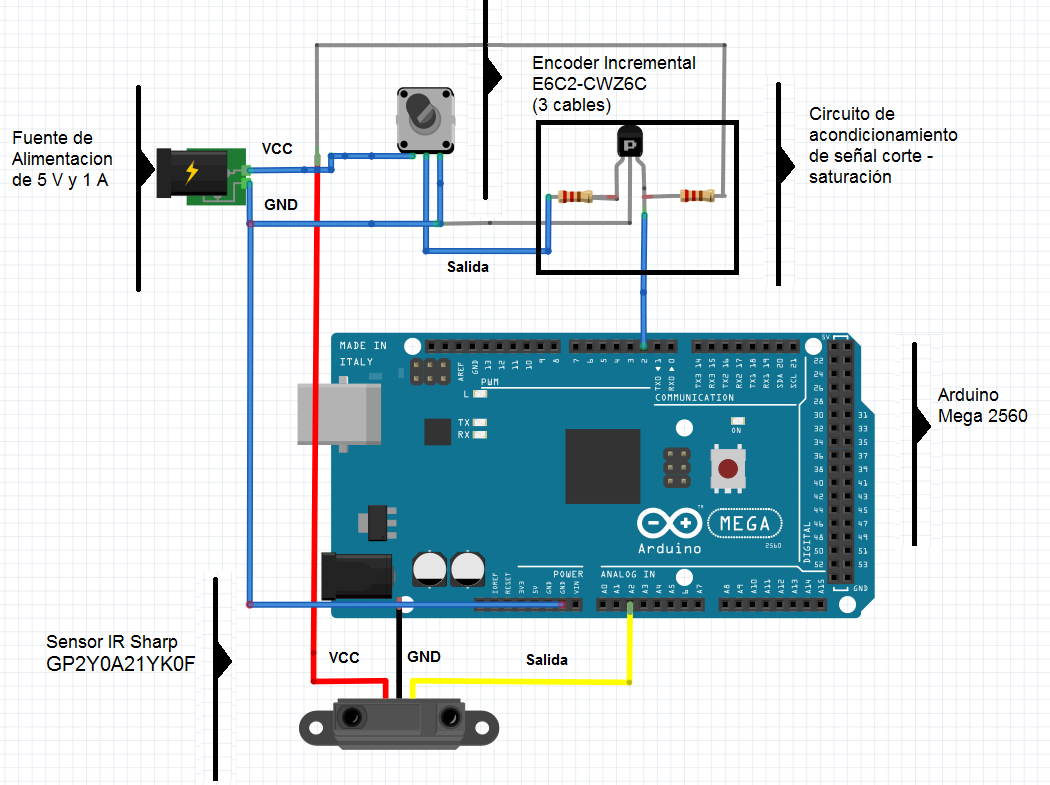 IMPLEMENTACIÓN DEL HARDWARE
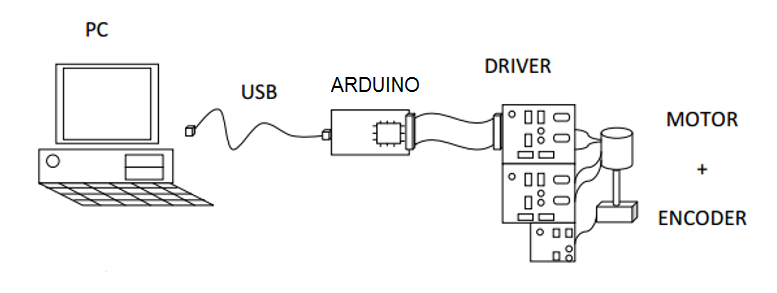 Descripción del esquema de conexiones:
 
Se conectan a tierra el EN-, CW- y CLK- de la tarjeta TB6560.
 
CW +(Entrada de dirección): Si se pone en tierra o cero lógico el pin CW+ provocara que el motor gire en sentido anti horario. Proporcionar un lógico alto causará que el motor gire en sentido horario. 
 
CLK +(Entrada Paso): Pulsando continuamente la entrada CLK+ hará que el motor de un paso en una dirección. Dependiendo de la configuración del modo de excitación (a través de los conmutadores SW3 y 4) el motor dará un paso por cada 1 o 16 pulsos que reciba CLK+.
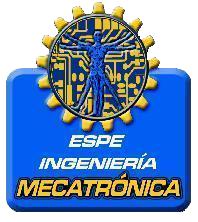 IMPLEMENTACIÓN DEL SOFTWAREPROGRAMACIÓN DEL CONTROLADOR
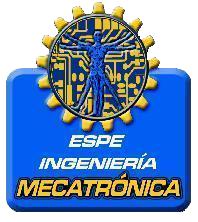 IMPLEMENTACIÓN DEL SOFTWAREPROGRAMACIÓN E IMPLEMENTACIÓN DEL HMI
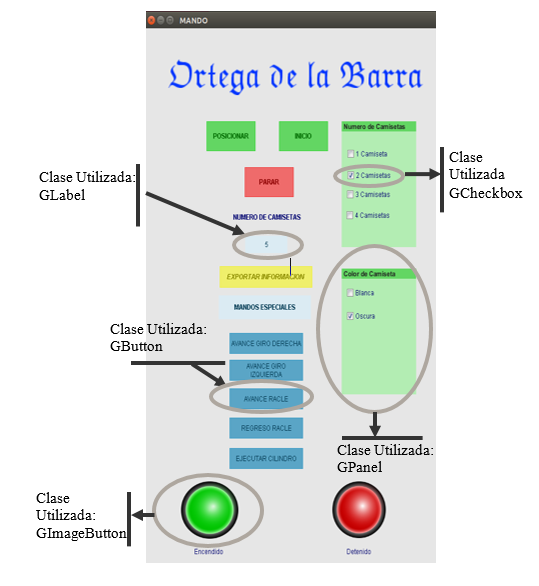 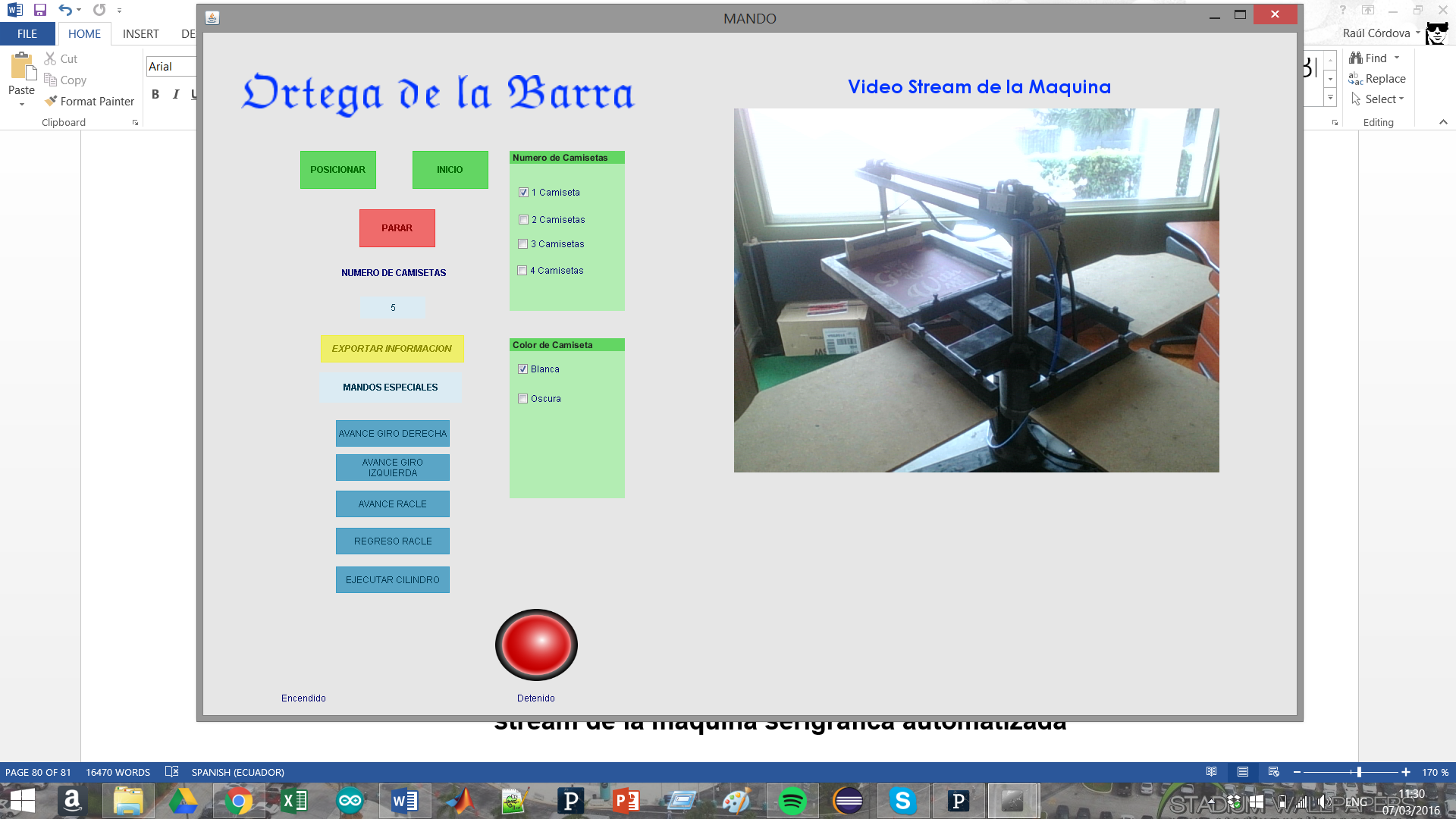 PRUEBAS Y RESULTADOS
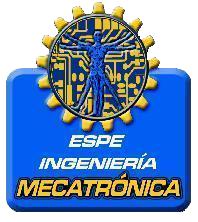 FUNCIONAMIENTO DEL ENCODER INCREMENTAL
Con lo que se aprueba el funcionamiento del encoder incremental E6C2-CWZ6 mediante los resultados obtenidos teniendo un error porcentual no mayor al 5%.
FUNCIONAMIENTO DE LA IMPRESIÓN POR ETAPAS
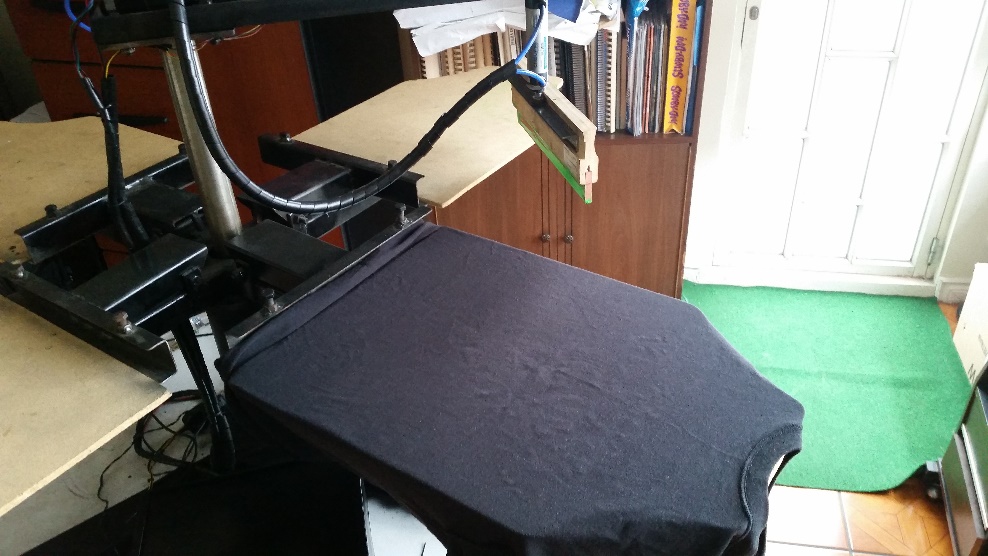 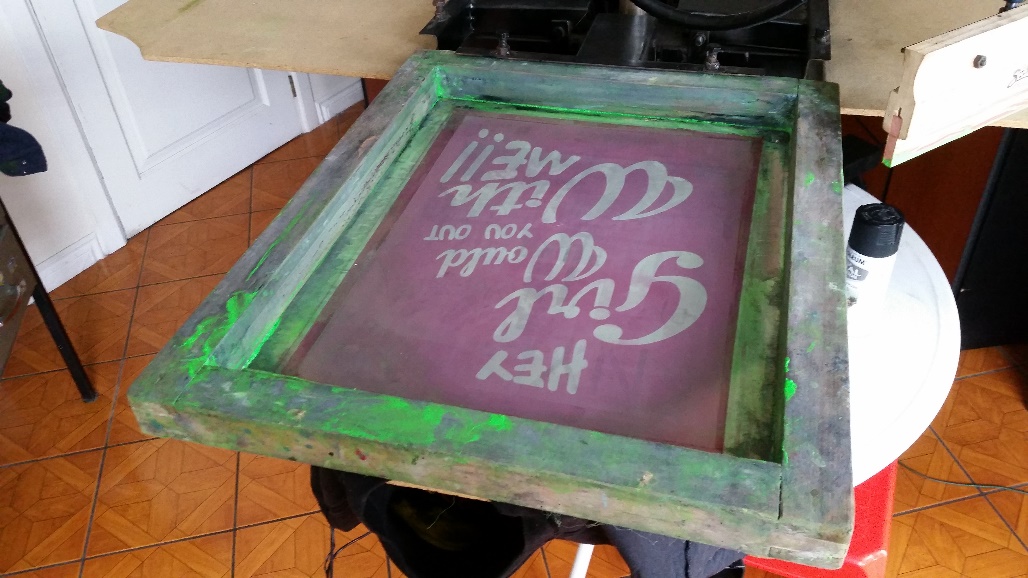 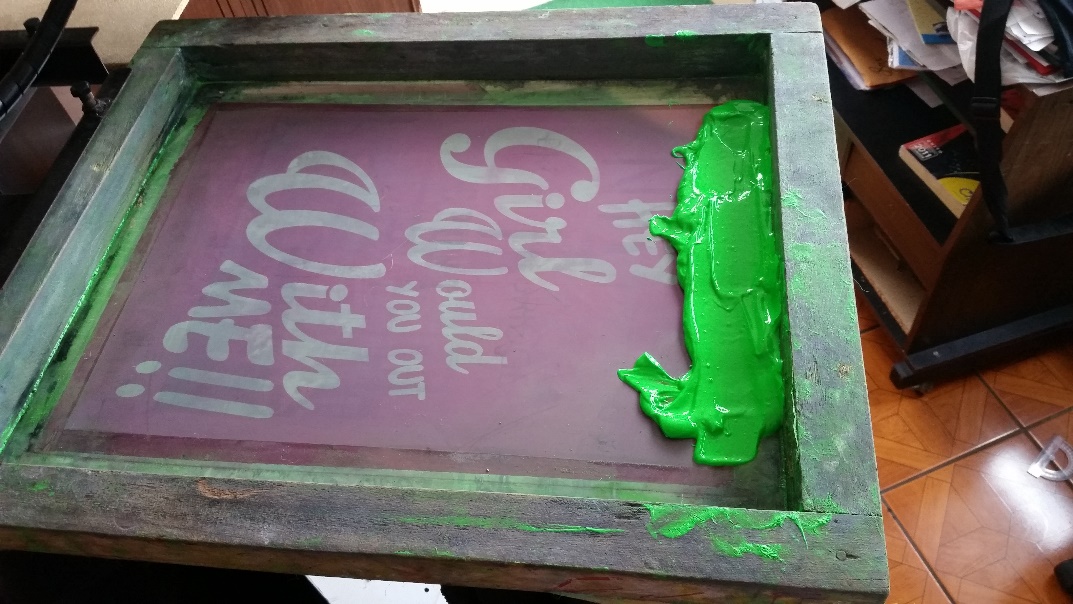 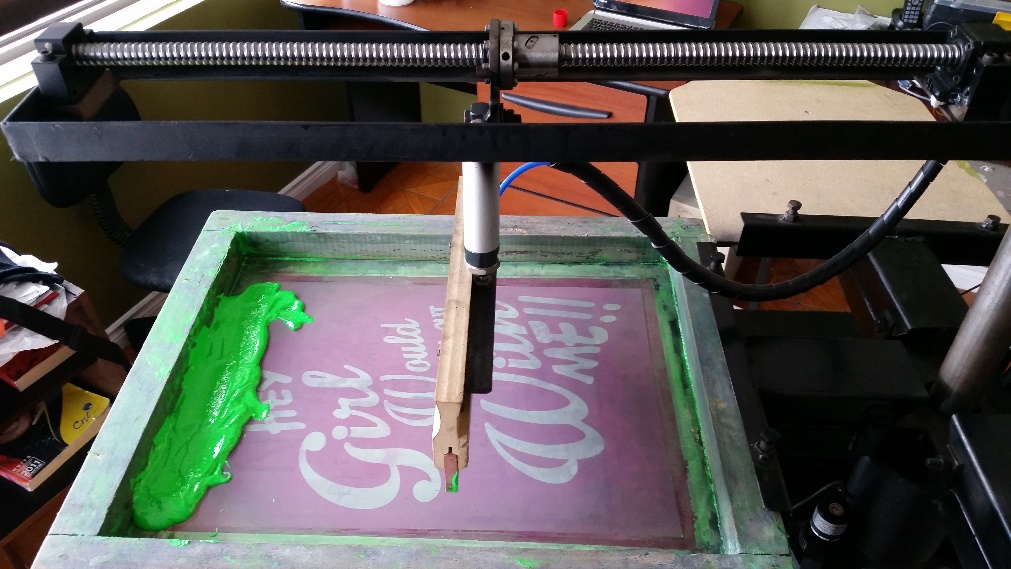 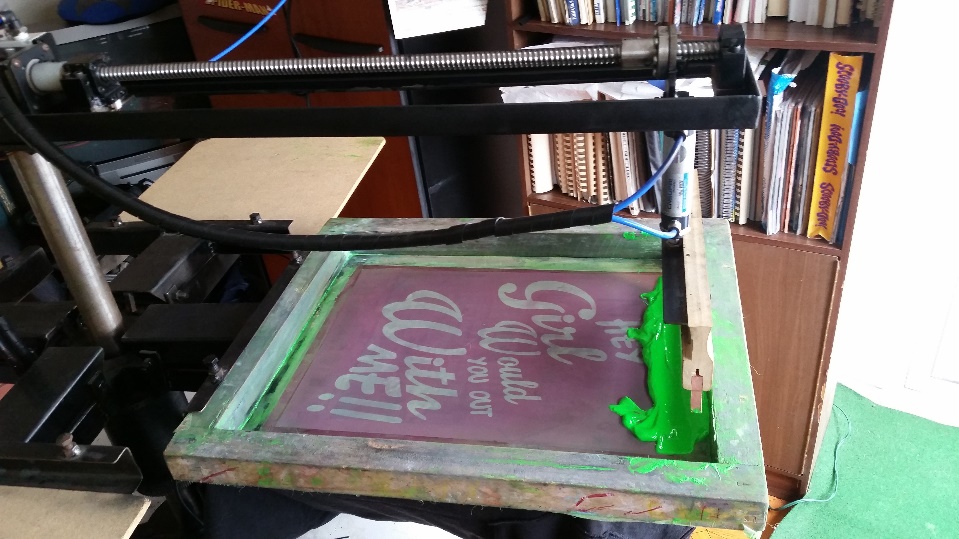 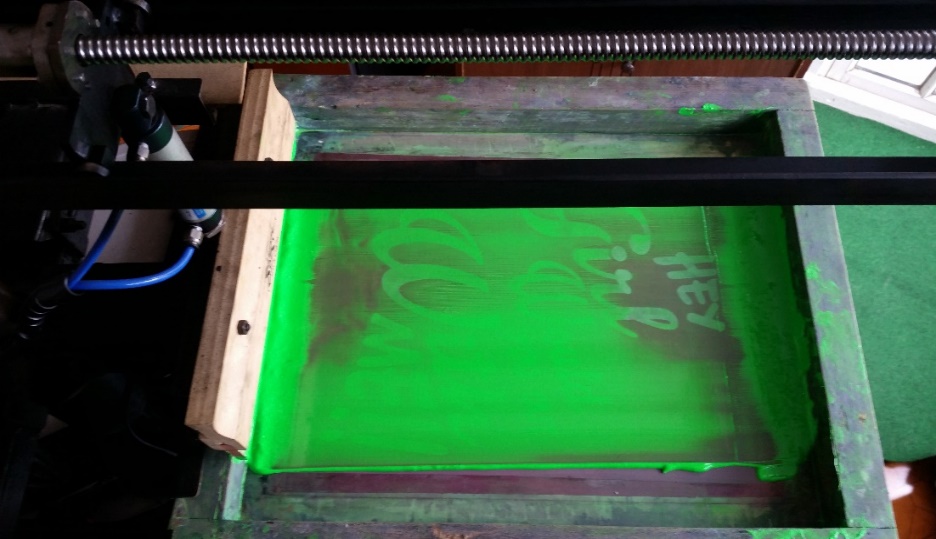 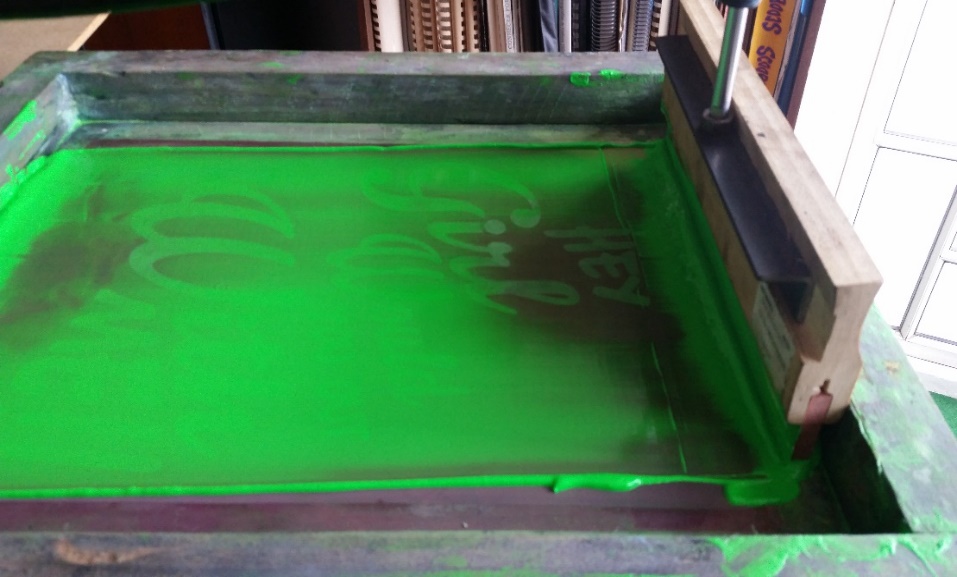 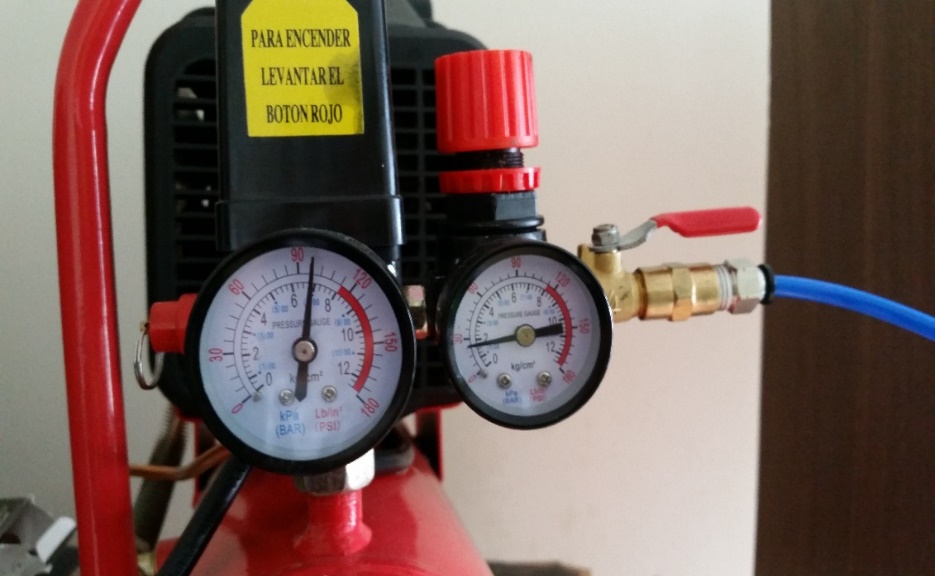 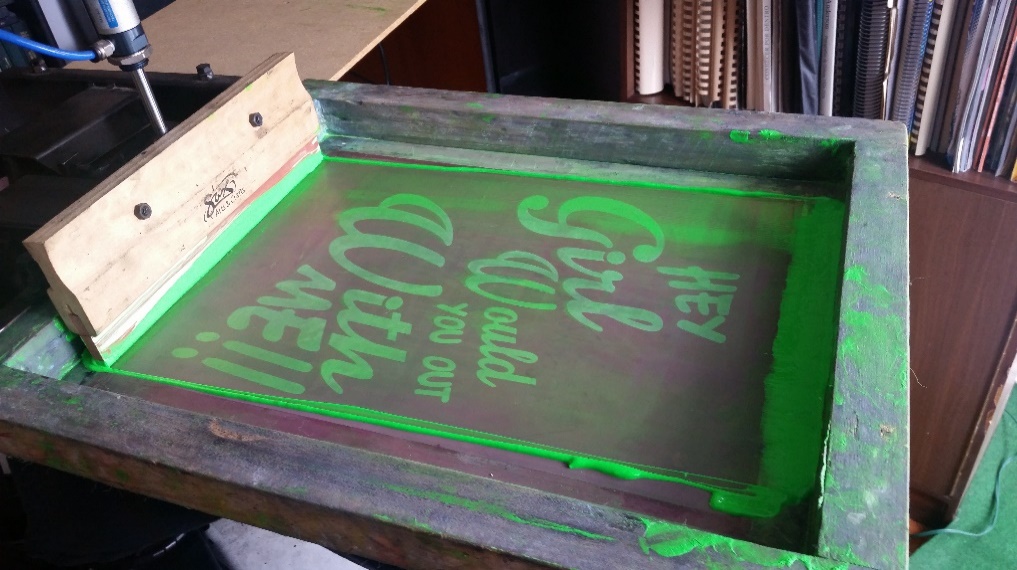 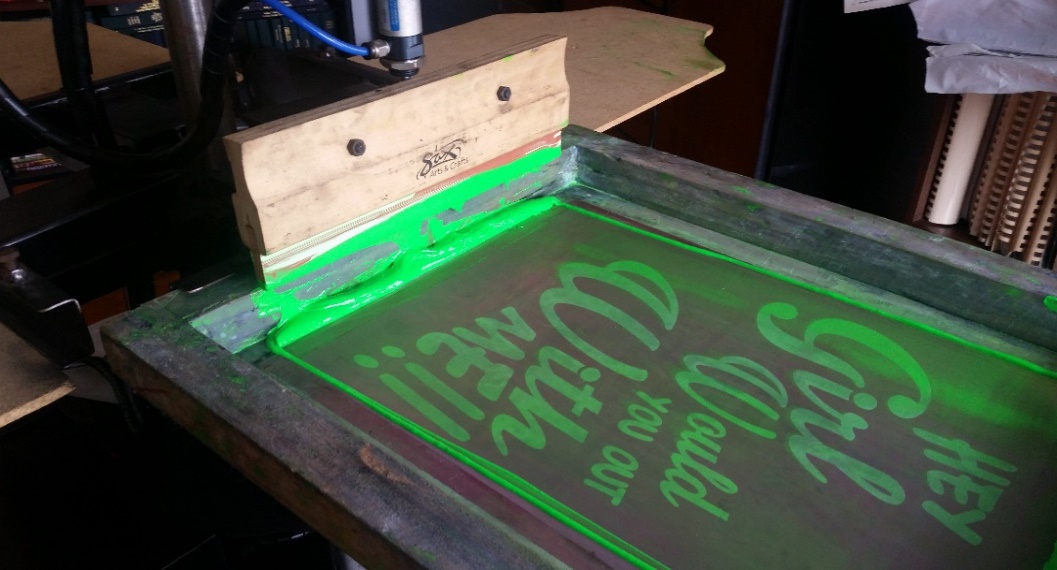 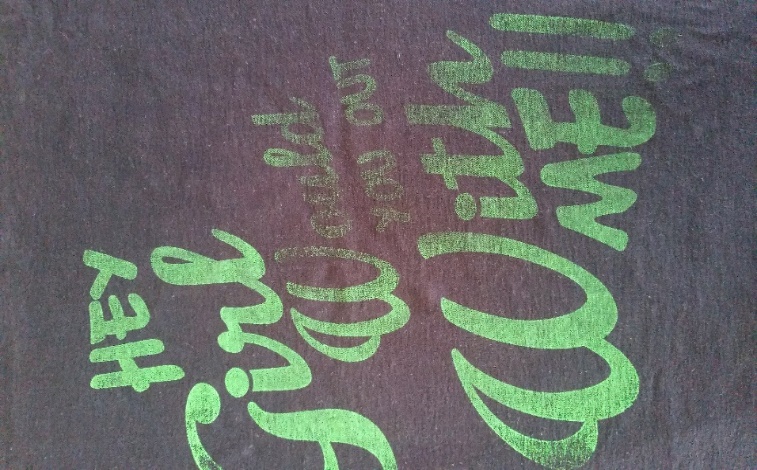 ANÁLLISIS DE COSTOS
COSTOS DE MATERIA PRIMA
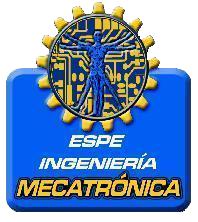 COSTOS DE HERRAMIENTAS
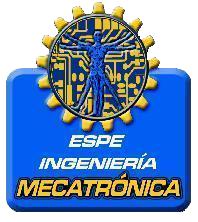 COSTOS DE MATERIALES
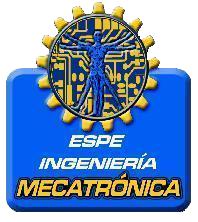 COSTOS DE EQUIPOS
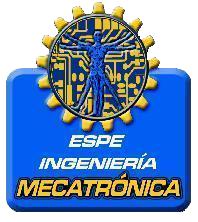 COSTO TOTAL
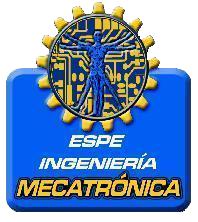 CONCLUSIONES
Se comprobó notablemente que mediante un buen diseño mecatrónico se pudo generar un prototipo de estación de máquina serigráfica automatizada versátil, con la capacidad de cumplir las funciones de cualquier máquina serigráfica manual común con un valor agregado de autonomía y control de producción.
La interfaz gráfica humano – máquina (HMI) implementada, logró ser bien amigable con los usuarios y fácil de usar gracias a las ventanas de ayuda que posee. De tal manera los administradores y operadores se sintieron muy satisfactorios al interactuar con la máquina, mejorando su ánimo, además que lograron dar un paso adelante hacia la nueva tendencia industrial de trabajar con máquinas mecatrónicas. 
El stepper driver TB6560 de Toshiba utilizado es un dispositivo de última tecnología en el mercado, para el control de motores paso a paso de alto voltajes. A diferencia de otros drivers, este consta de principalmente dos pines de entrada, uno para el sentido de giro del motor (horario o anti horario), y otro que transforma los trenes de pulsos que recibe en los pasos que rotará la flecha del motor. Además que cuenta con un circuito basado de switches para configurar la señal amplificada en un máximo de 3.5 amperios, entregando un mayor torque al motor.
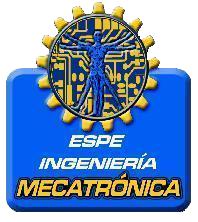 CONCLUSIONES
La distancia de paso del husillo de bolas fue un valor estrictamente analizado para la implementación del sistema de avance y retroceso del racle, puesto que a menor sea la distancia de paso mejor será la resolución del racle y mayor será la exactitud. De esta manera el husillo de bolas que se empleo fue de un paso de 5 milímetros, es decir que por cada giro entero del eje la tuerca avanzaba esta distancia, factor que facilitó de gran manera el control del sistema de impresión y con la posibilidad de posicionar el racle a milímetros del comienzo y final del marco serigráfico con muy bajo error.
El número de dientes del engrane acoplado al eje de los brazos giratorios es proporcional a la mejora de la resolución de posicionamiento de cada brazo que transporta una camiseta, es decir mientras más dientes tenga el engrane menor será el error de posicionamiento o mayor será su exactitud. Por tal motivo es que el engrane fue construido con un módulo de 1 para obtener el mayor número de dientes posibles con el diámetro primitivo planteado, sin invertir mucho dinero.
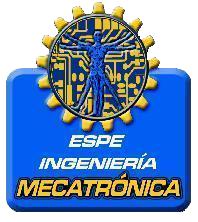 RECOMENDACIONES
Para la comunicación entre el computador y la tarjeta arduino Mega 2560 se recomienda utilizar un ordenador que funcione con un sistema operativo con procesamiento rápido, es decir uno que no consuma demasiados recursos al procesador de la máquina como para volverlo lento, una gran elección es Linux. De esta manera la comunicación entre los dispositivos sea la más rápida posible permitiendo controlar la máquina en un tiempo casi real.
Se recomienda nivelar correctamente las bases para camisetas sujetas a los brazos giratorios periódicamente, para que queden totalmente horizontales y formen un ángulo de 90 grados con el racle de impresión, con el fin de asegurar que la camiseta a imprimir entre en contacto con toda la superficie de la goma del racle, y se logre presionar la tinta de forma uniforme en todo el proceso de impresión.
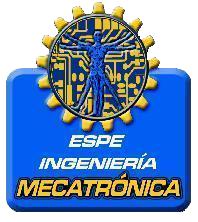 RECOMENDACIONES
Gracias a la utilización de hardware abierto y la implementación de arquitectura modular para el desarrollo del prototipo de estación de máquina serigráfica automatizada, es que se podrá fácilmente actualizar e incrementar las funciones y aplicaciones de la máquina mediante el añadimiento de sensores y actuadores; un claro ejemplo es añadir más brazos impresores a la máquina. O a su vez añadir más hardware abierto además del arduino, como un raspberry pi, entre otros; los cuales permiten agregar una extensa cantidad de aplicaciones a la máquina de las cuales van desde la utilización de visión artificial para detectar imperfecciones en las impresiones, o el color de la camiseta para seleccionar automáticamente el mejor proceso de impresión; hasta conectar a la máquina a un servidor web, donde el administrador pueda controlarla y monitorearla desde cualquier parte, ya sea dentro de la empresa o en cualquier otro lugar, desarrollando lo que hoy en día se llama el internet de las cosas.
GRACIAS POR SU ATENCIÓN